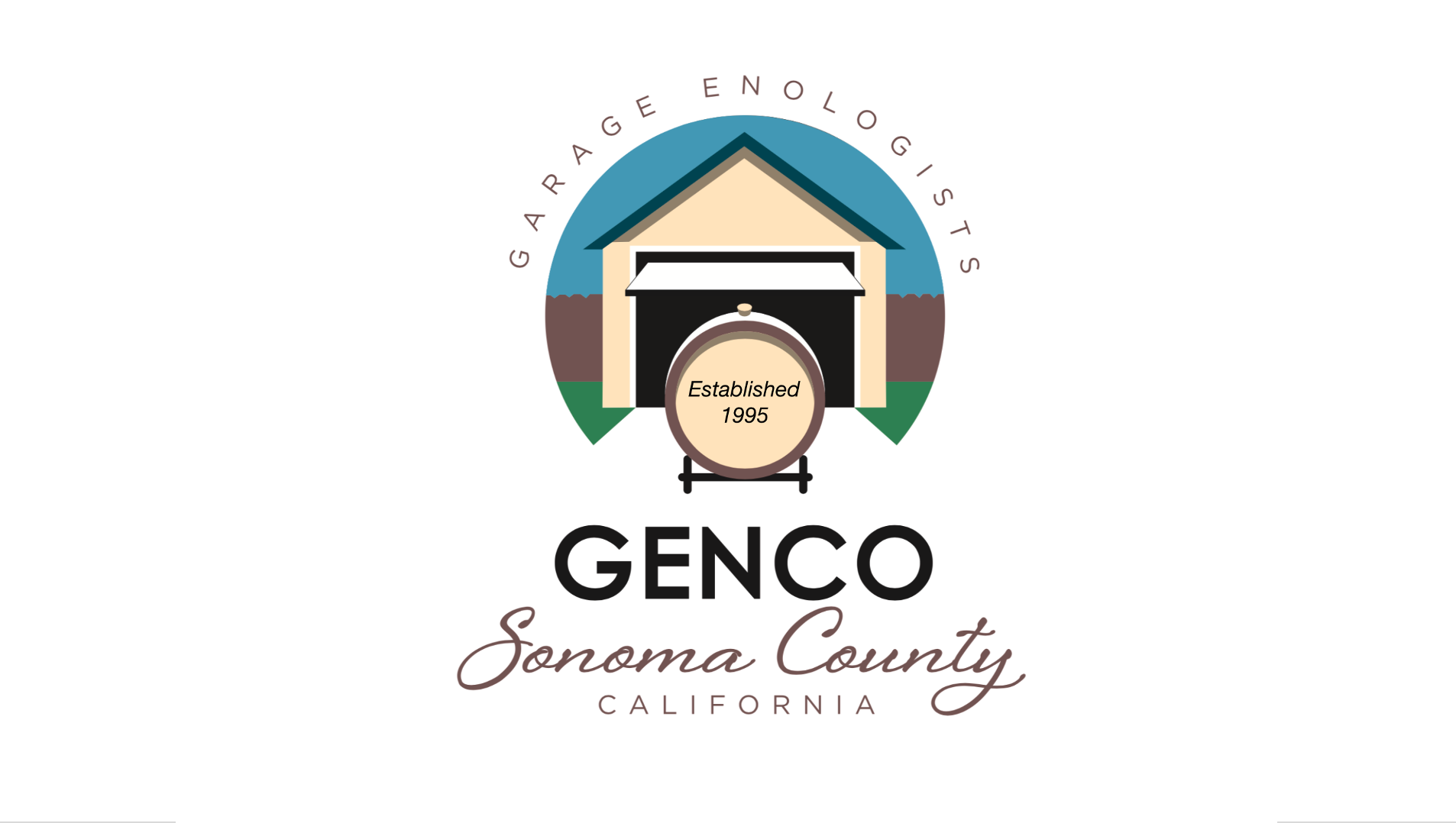 AGENDA 
February 28, 2024

	 President: Rose Feeney
    🍷   Welcome
	🍷   Words of Wisdom
    🍷   New Members & Guests
	🍷   Dues are being collected by Sheila tonight for Cathleen,  $50 for 2024 
	 Kevin Holloway:  Cork Purchase Update
Gary Alvey:
	 🍷  Website
	 🍷  Member Area
	 🍷  Bob Bennett’s (GENCO’s Founder) Celebration of Life
Mary Lou Marek:
	 🍷    Update on GENCO Wine Competition - May 2nd
	 🍷   “Save the Date”  for Awards Dinner - May 18th

~ Social Afterward Tonight ~
🍷
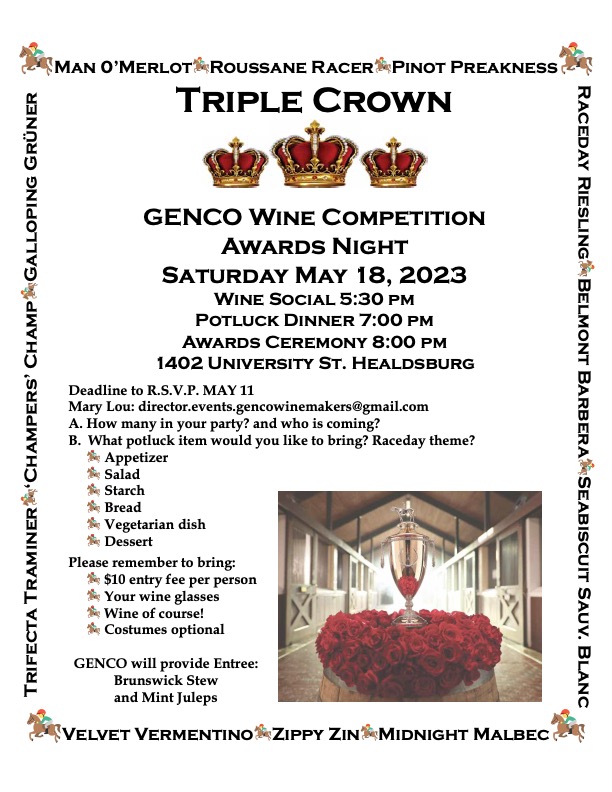 Bruce Hagen: 
         🍷  Tonight’s Program: Introduction to RED WINE Making
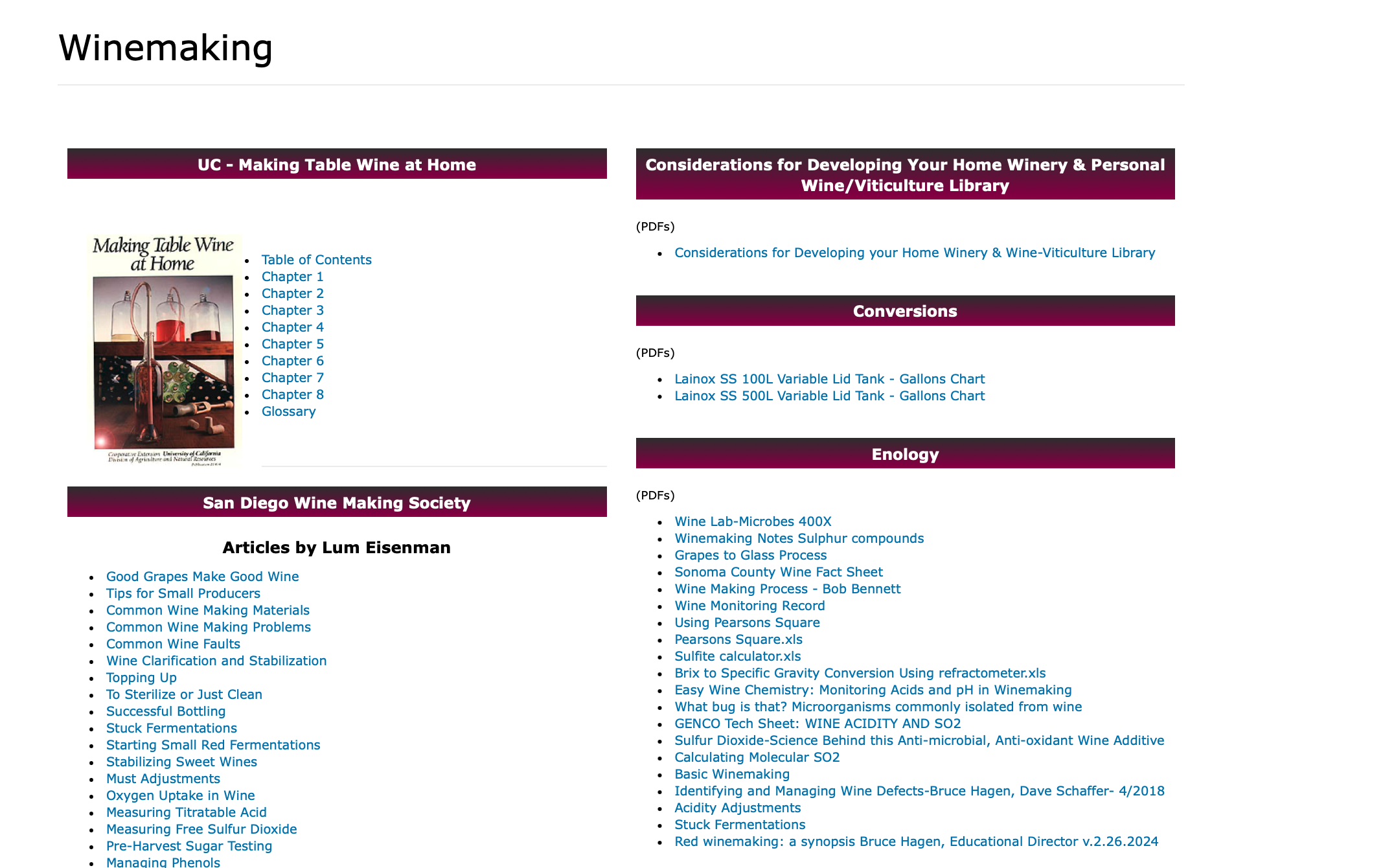 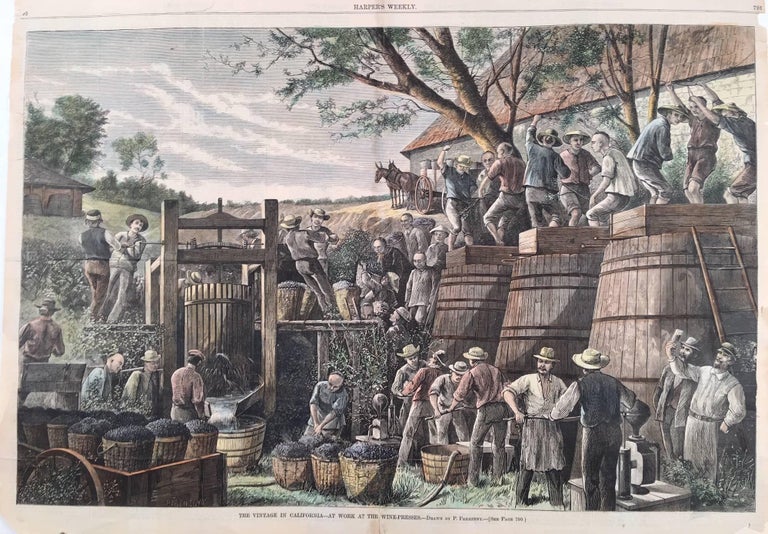 An introduction to red winemaking:
The vintage in California, Harper’s Weekly, 1859
People have long enjoyed red wines for their intense colors, complex aromas and flavors, and rich mouth-feel …
History of winemaking:
evolution of ideas, scientific knowledge, technology, and cultural practices
Romans introduced: pruning vines, cultivating specific varieties, more efficient pressing, use of barrels, and SO2.
They recognized: influence of vineyard location, climate, and laid groundwork for modern winemaking
The focus on traditional methods shifted during the Age of Enlightenment. Science, reason, and examination of traditional beliefs and practices, brought about many advancements. 
Scientists and scholars began to study the chemical and biological processes behind fermentation, the role that yeast play, and factors influencing wine quality.
Ushered in an era of innovation: adoption of more controlled fermentation, temperature control, stainless-steel tanks, use of oak barrels, more precise control over wine production/quality.
We have an array of tools and techniques to produce wines: electricity, temperature control, hydraulic presses, pumps, filters  etc.
We have a better understanding of vineyard management, grape genetics, and microbiology, yeast kinetics, etc. to make more informed decisions throughout the process.
We also have a variety of labor-saving and problem-solving products … We’ve come a long way since crushing grapes under foot and fermenting in earthenware tanks buried in the ground.
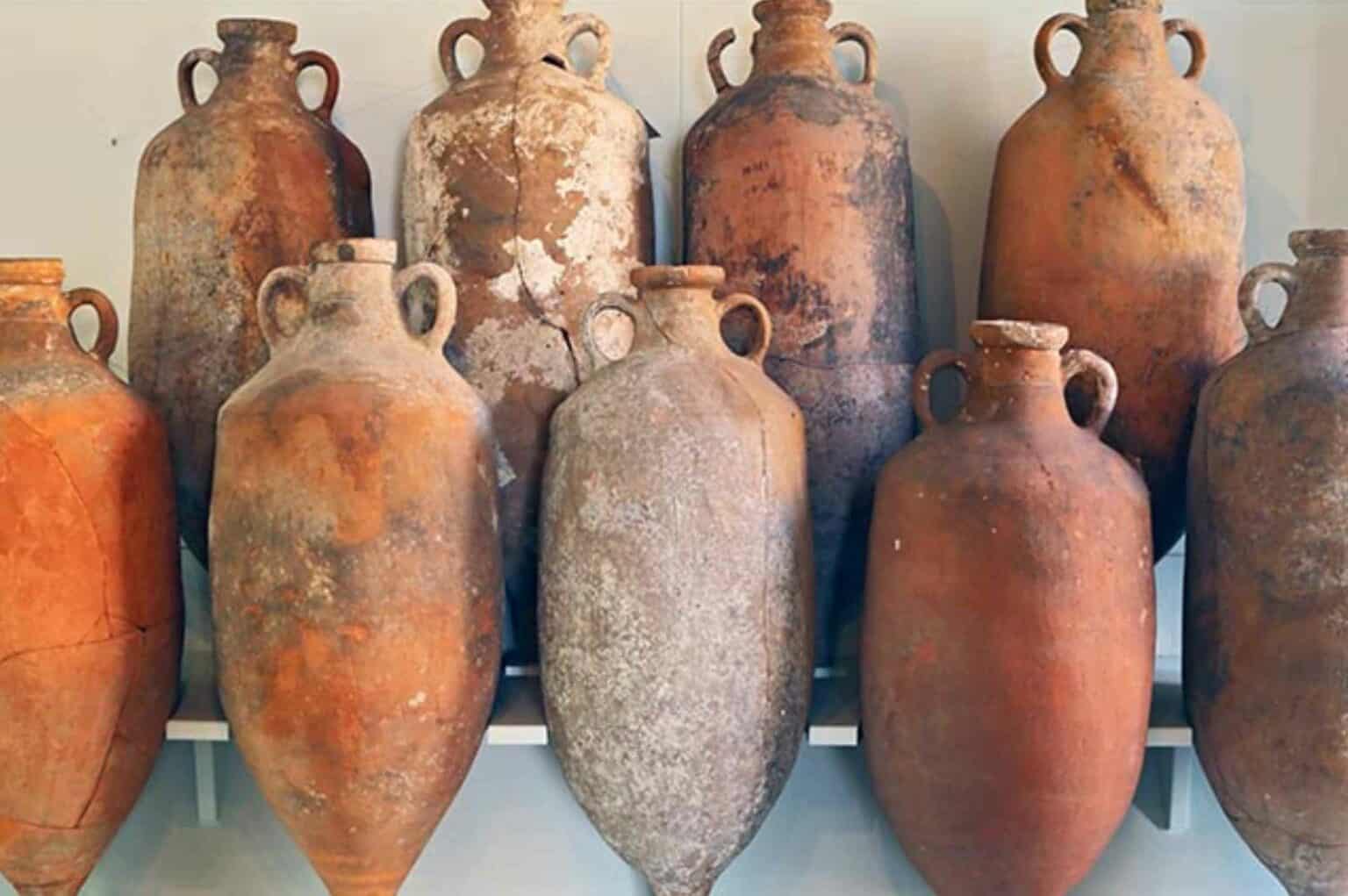 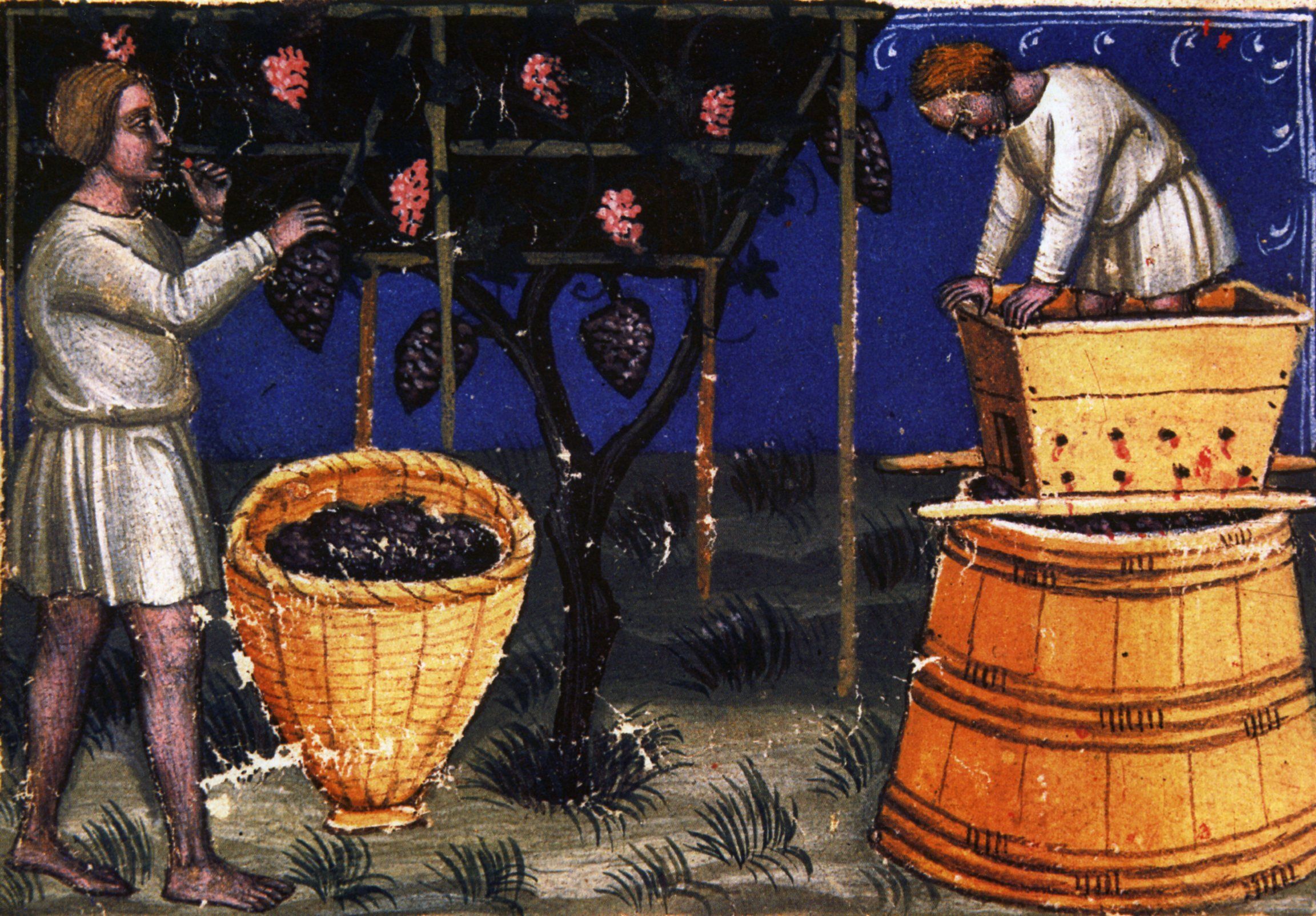 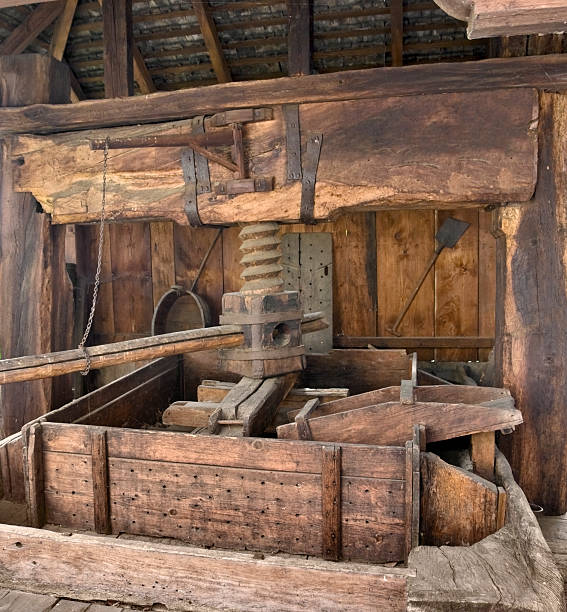 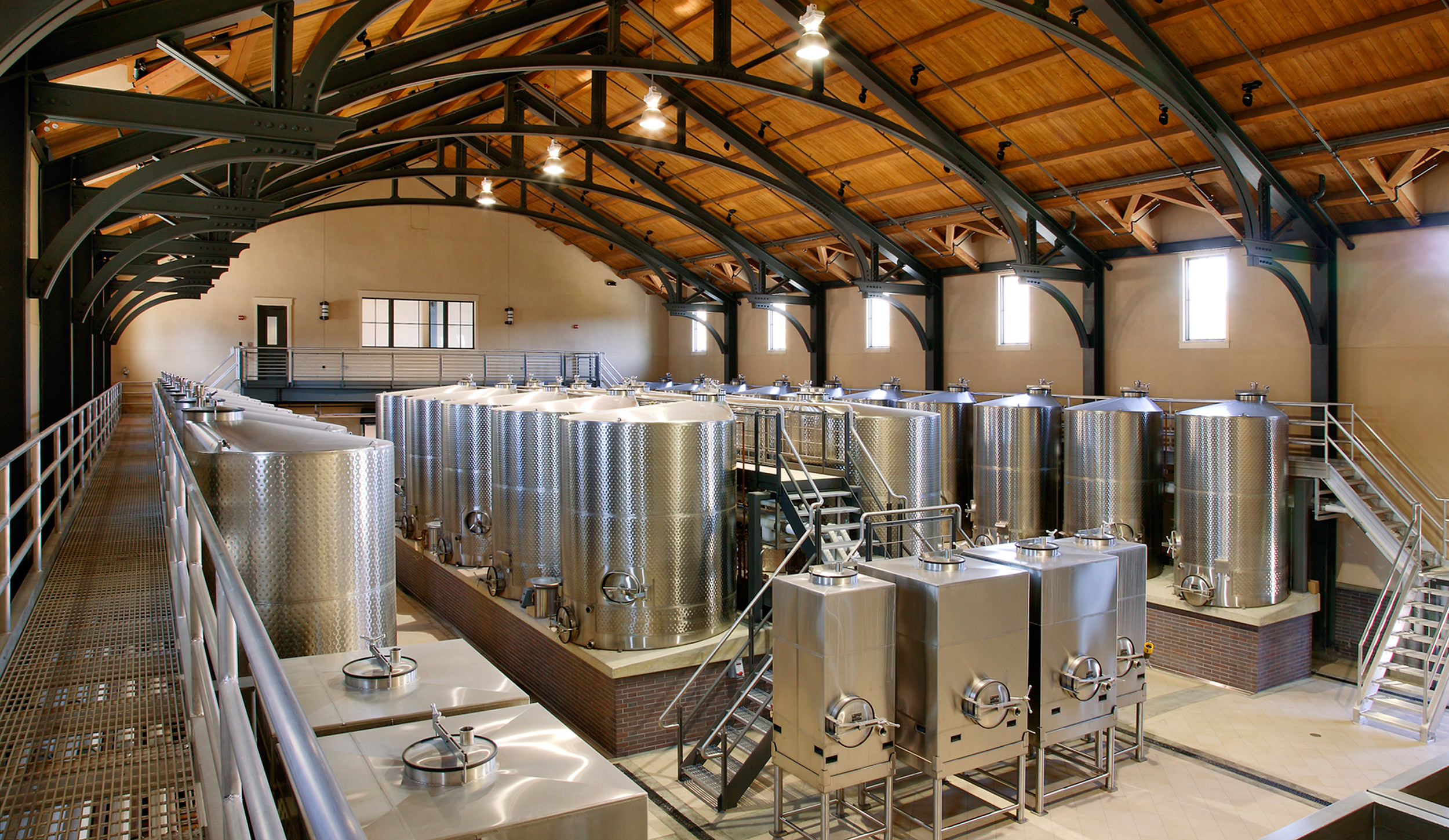 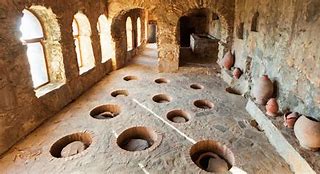 Qveveri in Georgia
Elements of red wines:
color, tannins, acidity, alcohol, sugar 
fruit: (aromas and flavors), level of dryness, perception of sweetness
body: weightiness, volume, intensity, light vs. full, or lean vs. rich 
balance: harmony of all elements 
structure: interplay between balance, including aromas and flavors, and body
Tannins: (Polyphenolic cmpds.)
that dry, astringent, and sometimes bitter taste …
or that ripe, soft, supple, velvety richness … and depth of color
provide body, texture (mouthfeel)
from skins, seeds, stems, and oak
protect against oxidation, and allow reds to age gracefully
too much can be off-putting
the trick: knowing how to manage them
extraction promoted by: enzymes, warmer fermentations, higher alcohol, and more frequent punching 
moderated by cooler fermentations, fewer punch-downs, more racking, fining
Process: From vine to bottle
harvest
keeping grapes cool 
stemming/crushing/sorting
collecting grape ‘must’
chilling as needed
sulfiting
enzymes/tannins
skin-contact (maceration)
testing (before fermentation)
adjustments: acidity, °Brix 
cold-soak
fermentation 
tannins
nutrient management 
punching-downs (maceration) 
post-fermentation pressing/settling/racking
MLC
post-fermentation sulfiting
racking 
maturation (bulk storage)/sulfiting
fining and clarification/racking/filtering
bottling/sulfiting
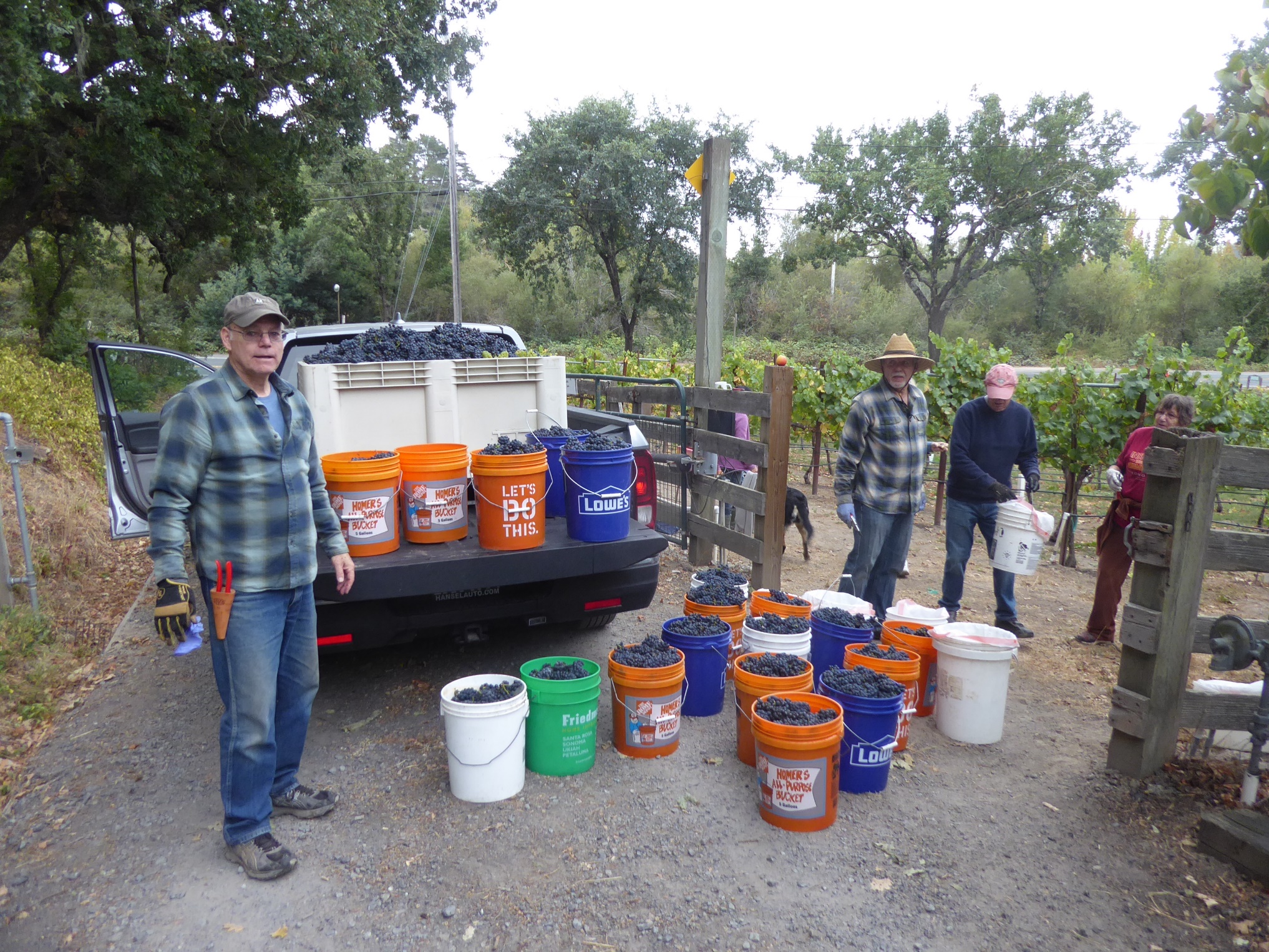 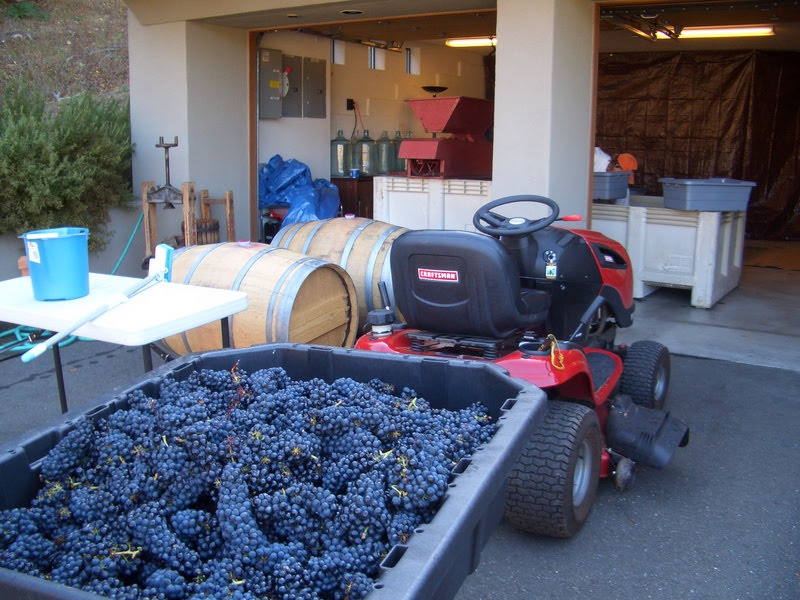 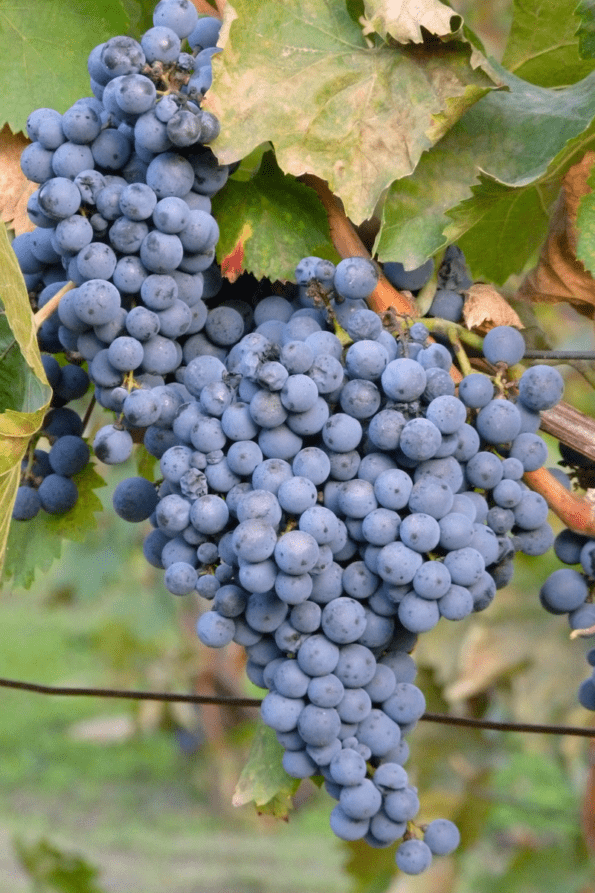 Harvest: knowing when to pick:
color and taste
ripe fruit flavors: sweet black berries, black cherries, black currants, rather than red cherry, cranberry, and pomegranate
when fully ripe, grapes should feel a little soft
stems and seeds mostly brown
Brix°
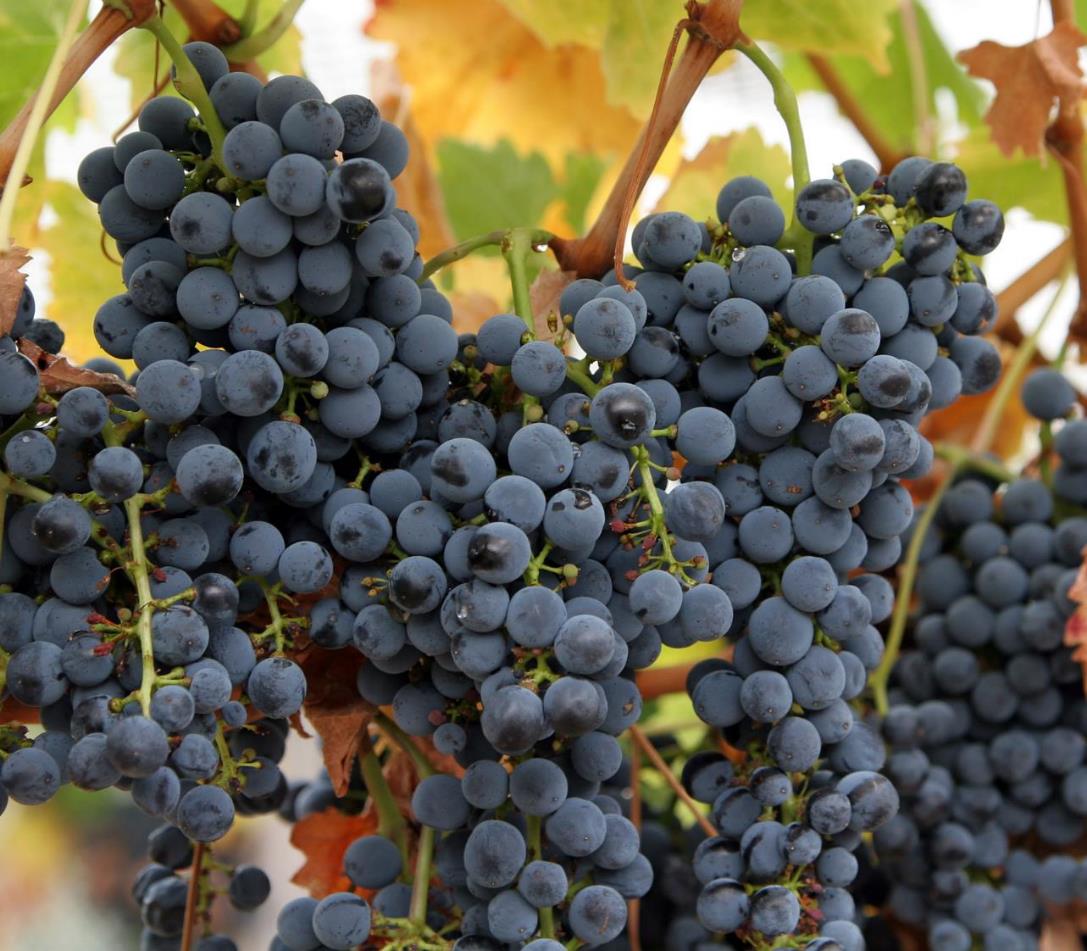 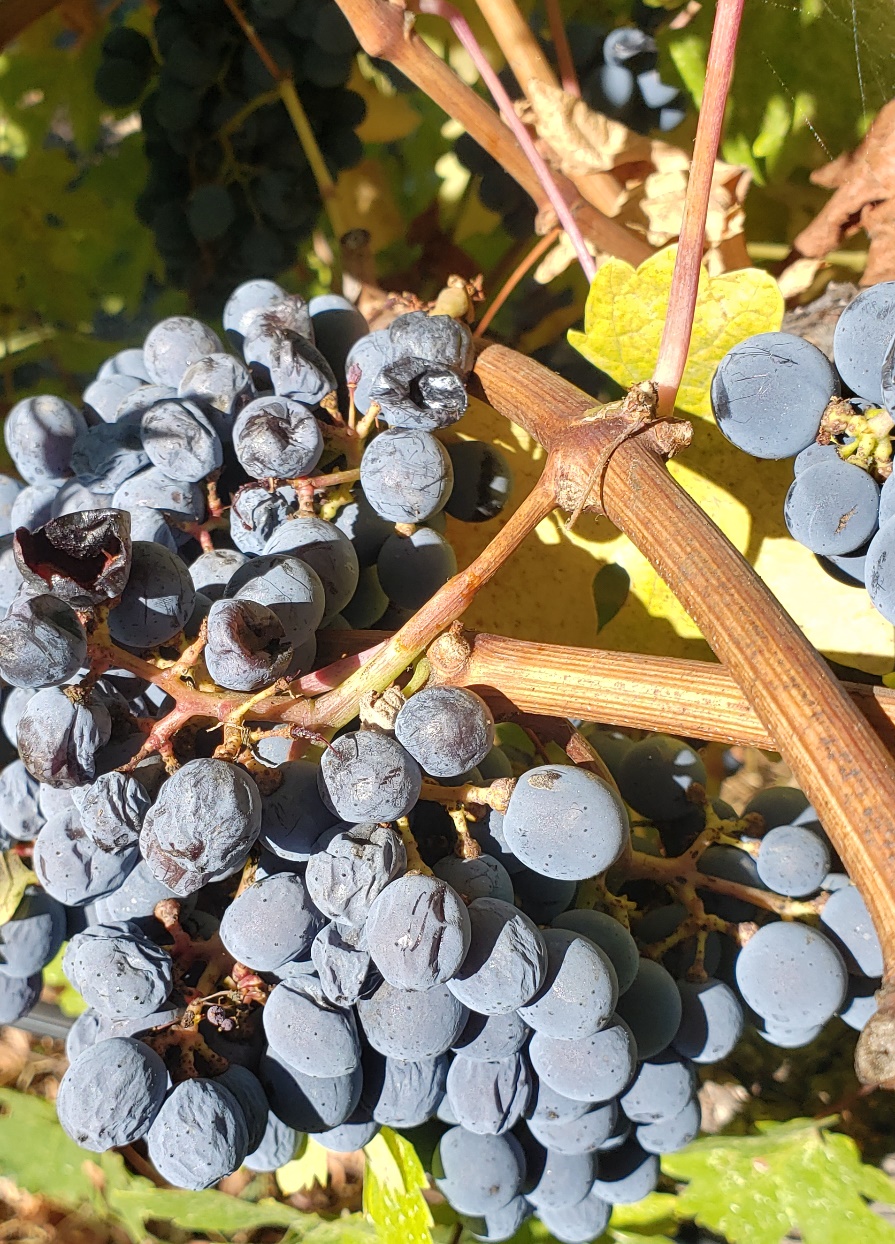 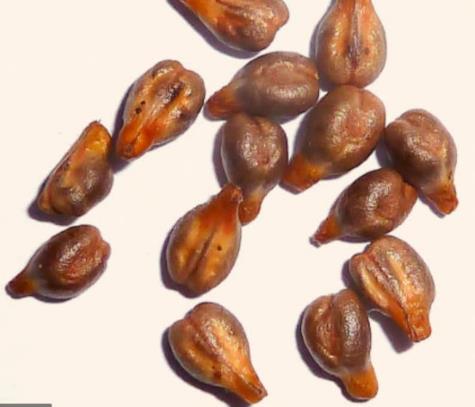 Refractometer
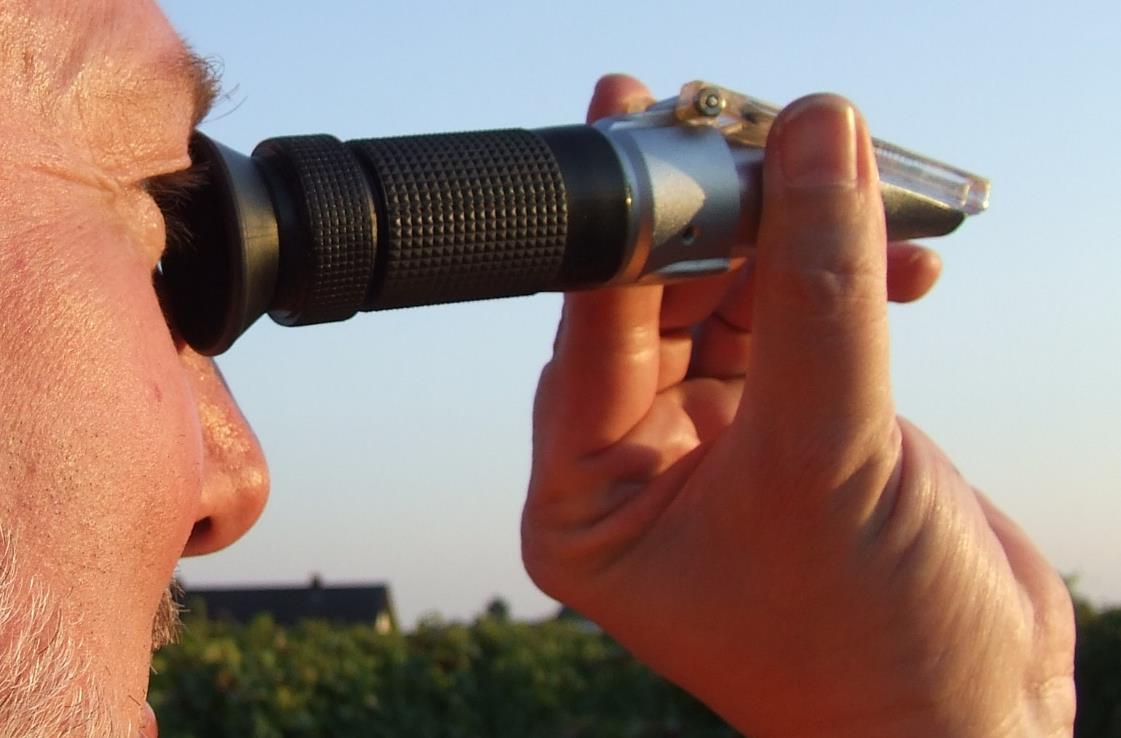 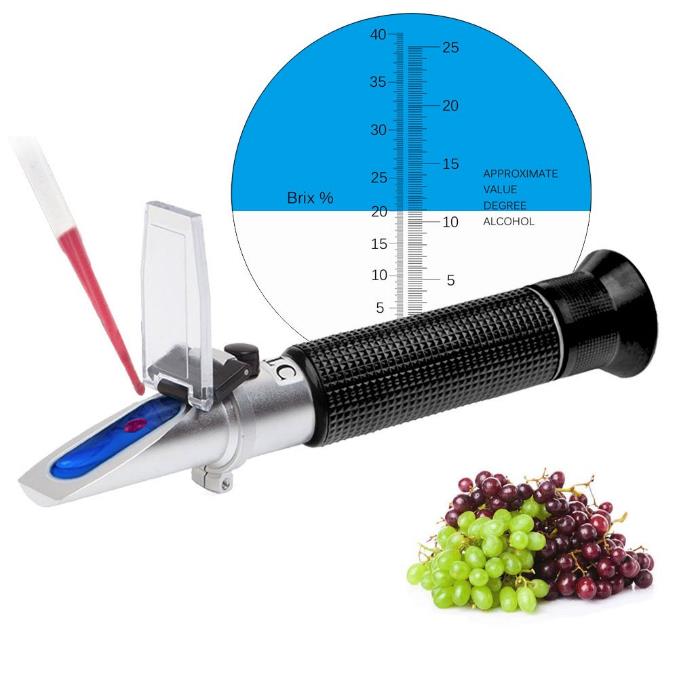 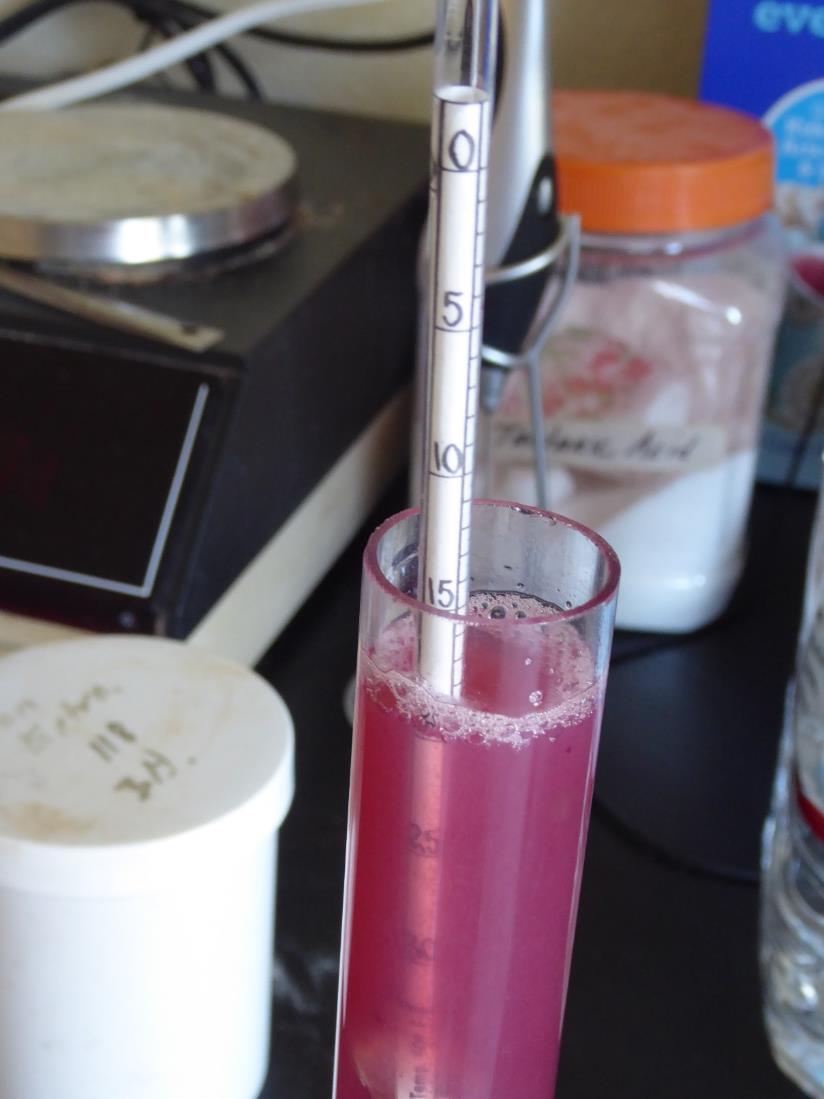 Specific Gravity or °Brix/Balling Hydrometer
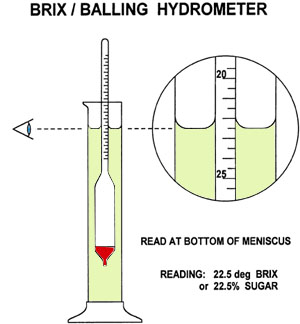 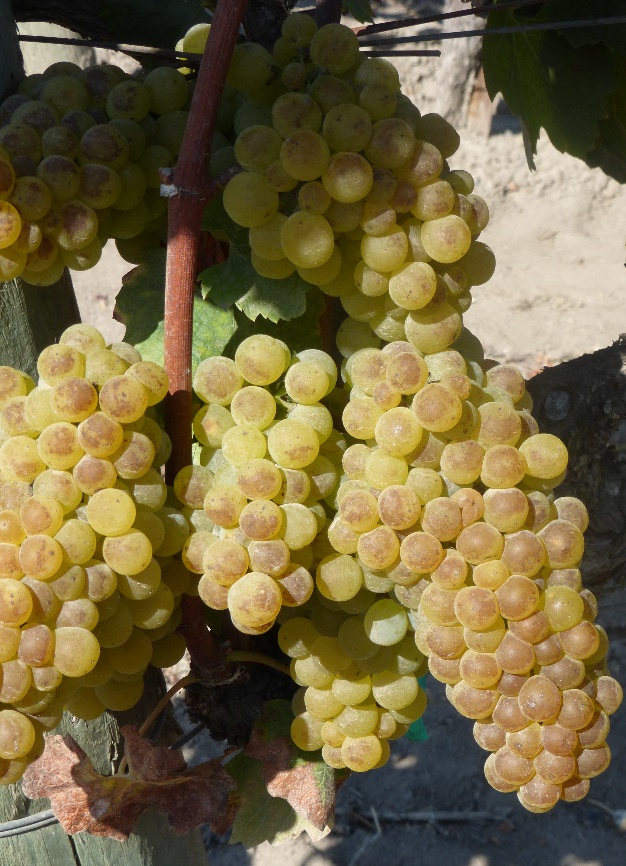 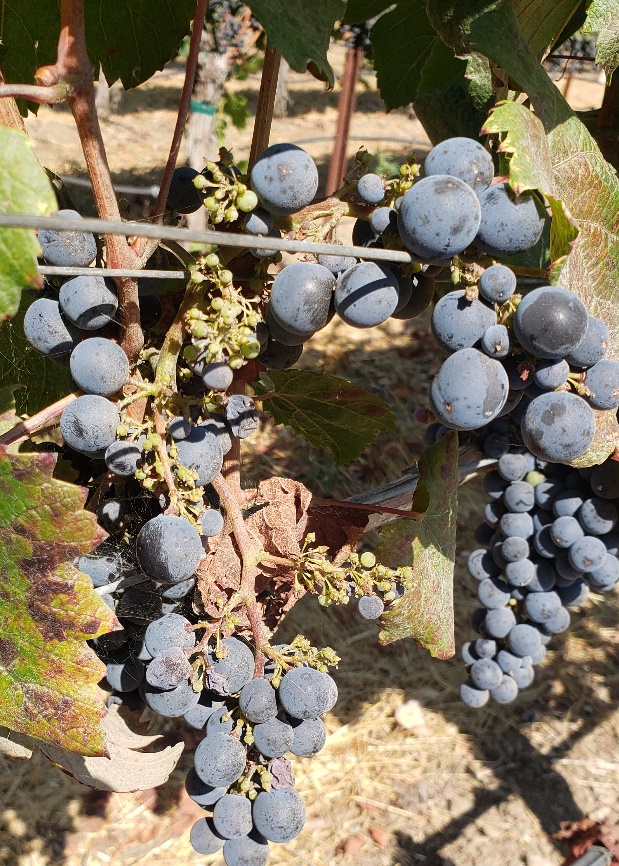 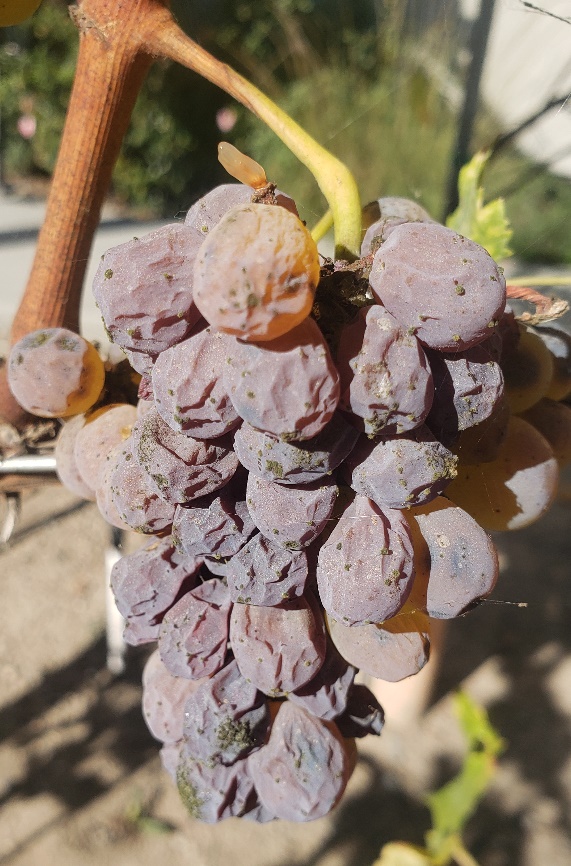 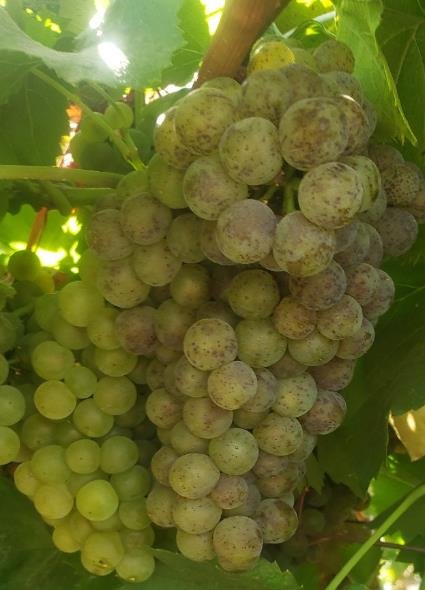 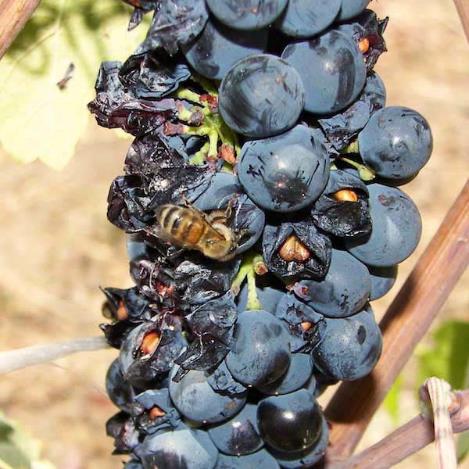 Avoid clusters with mold, mildew, rot, sunburn, shatter, physical damage, extensive raisining
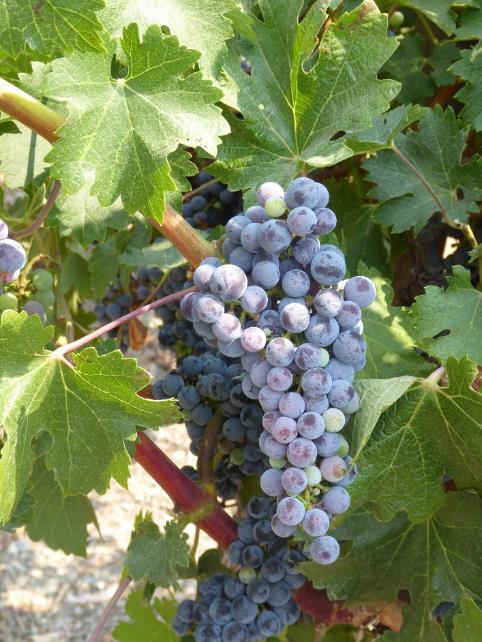 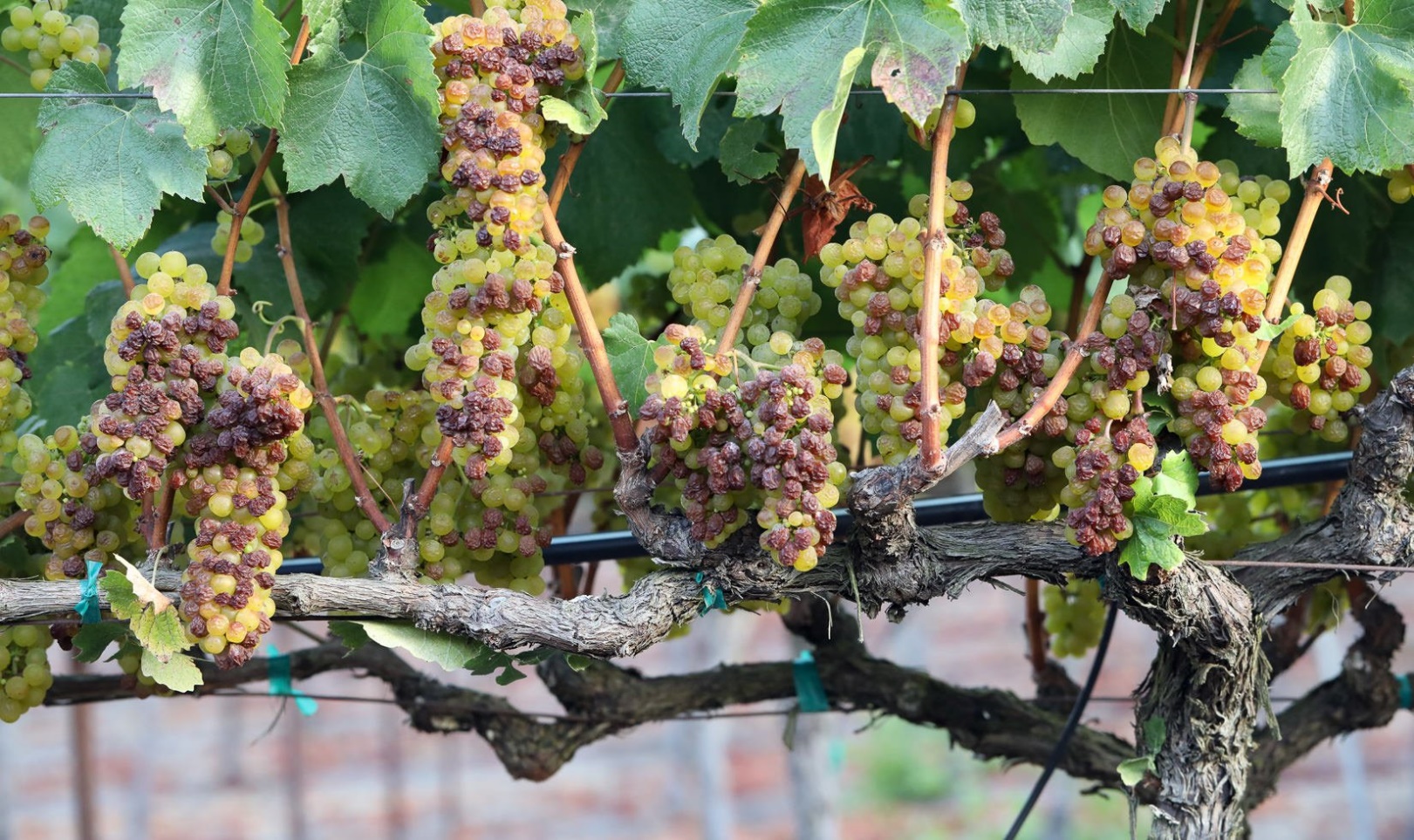 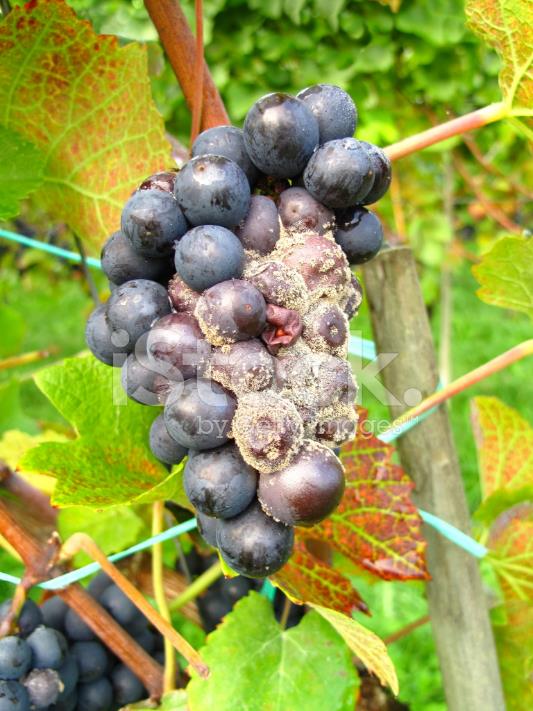 Avoid grapes with yellowish sulfur dust
Sanitation: clean and sanitize everything that the grapes, juice, or wine will make contact with :
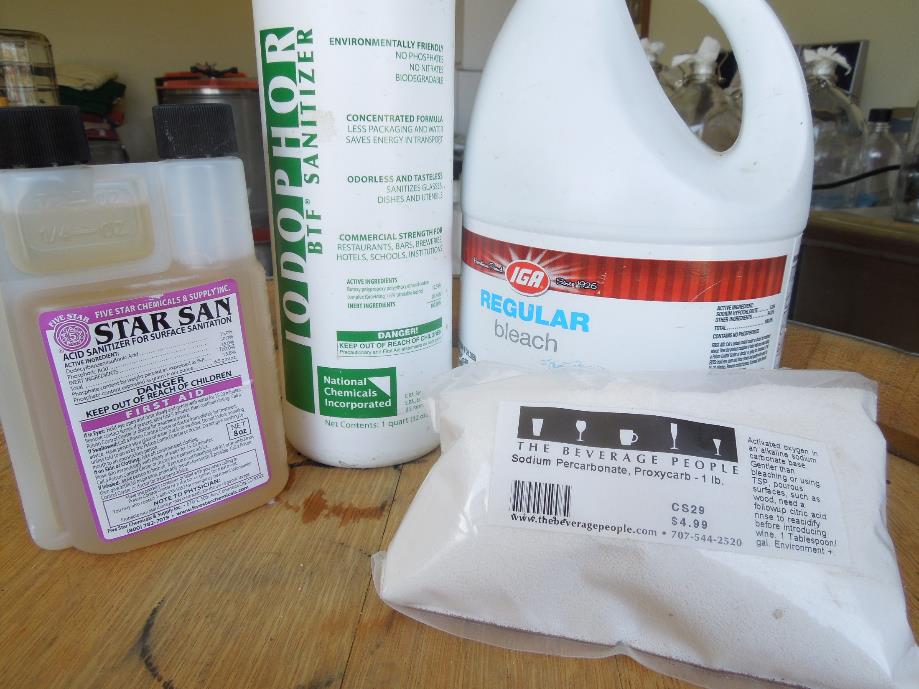 ?
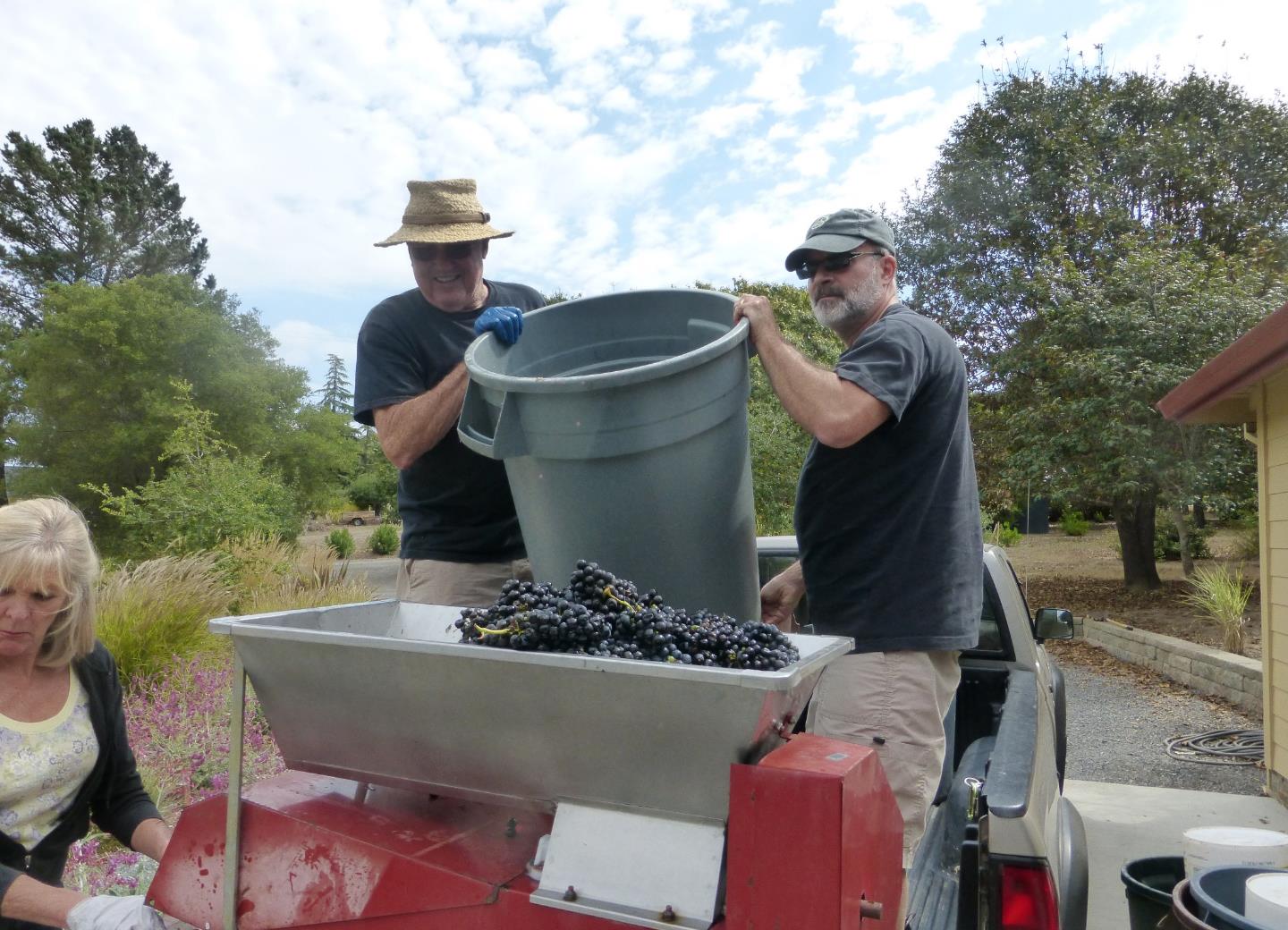 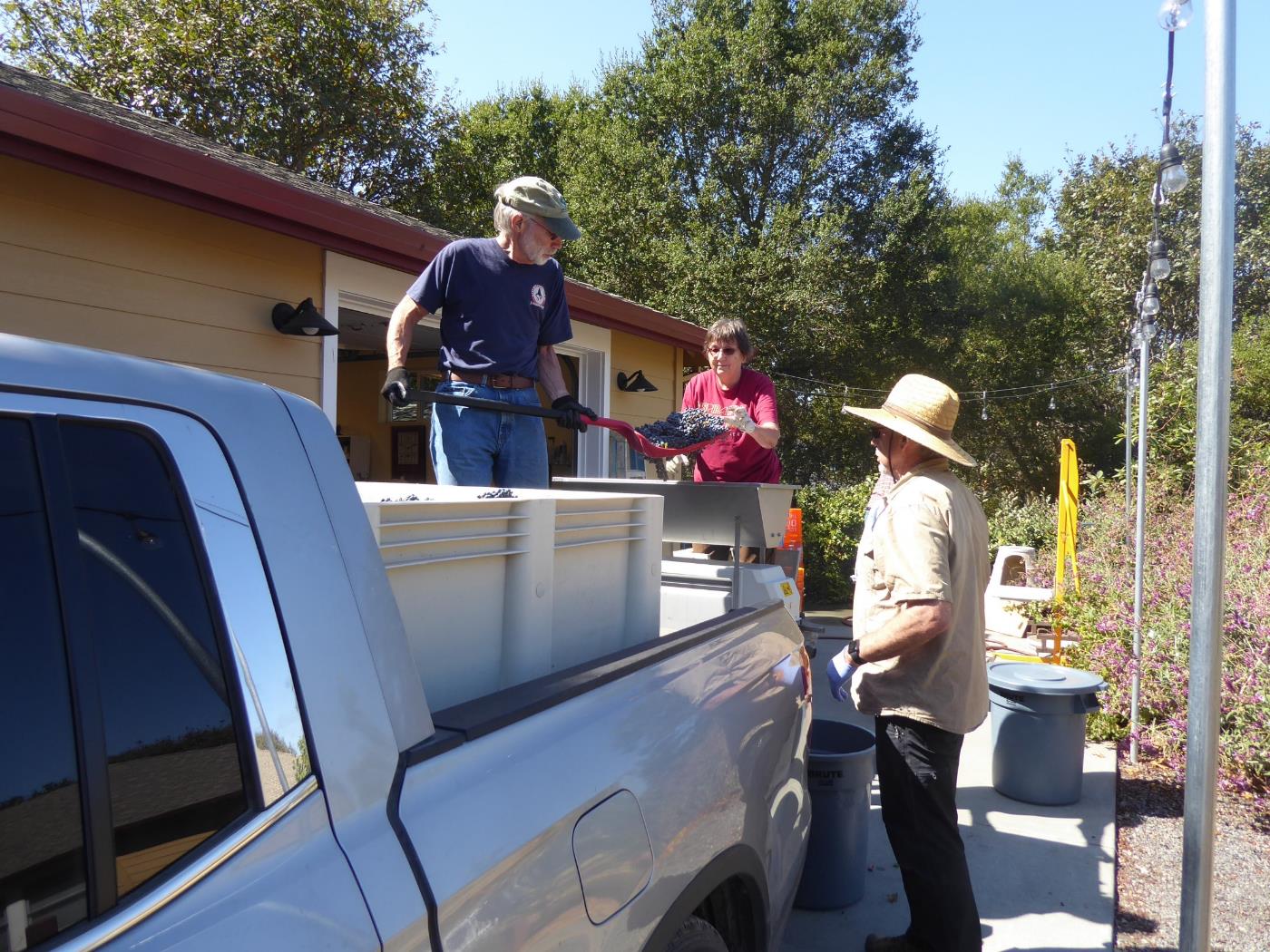 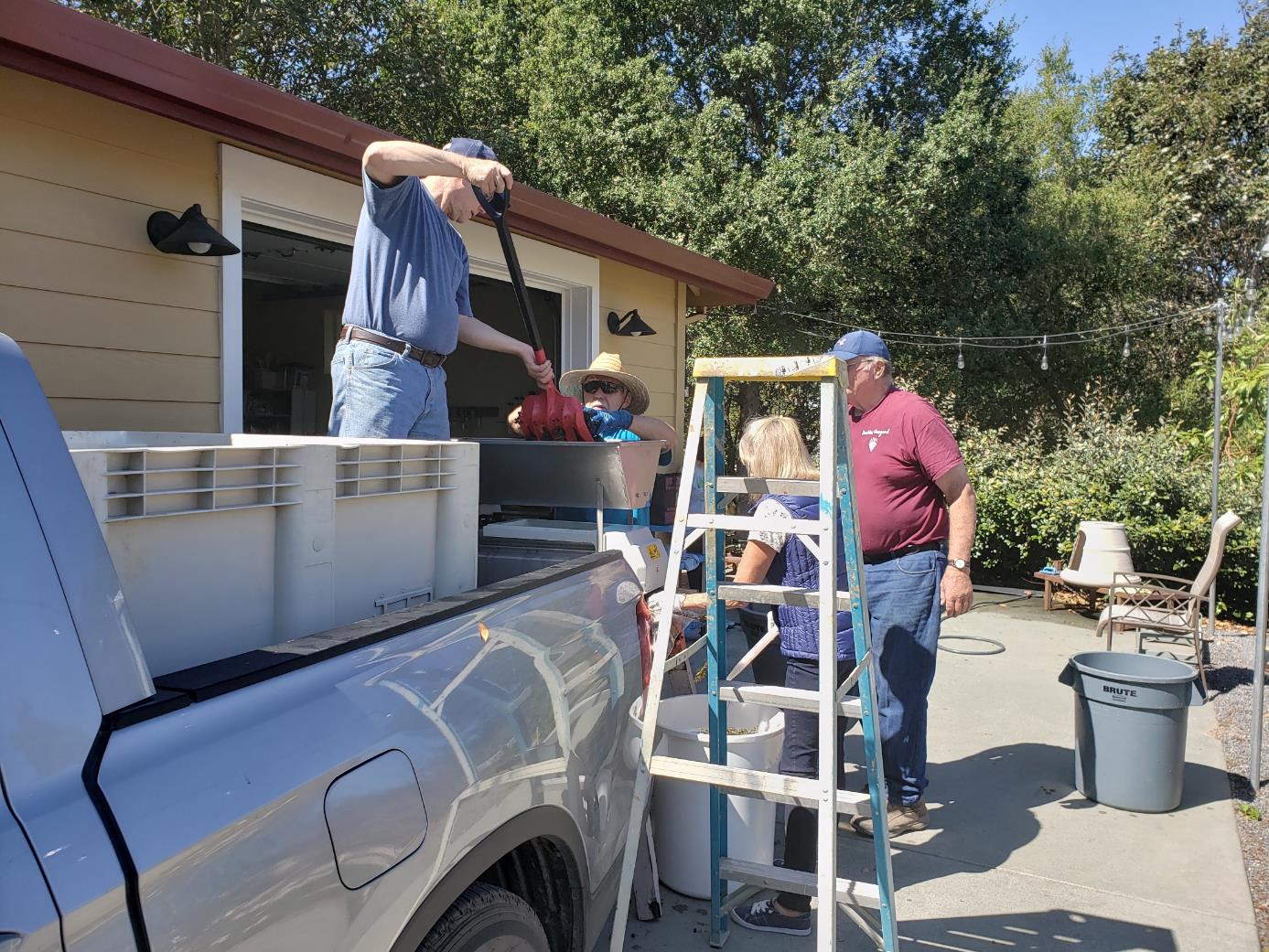 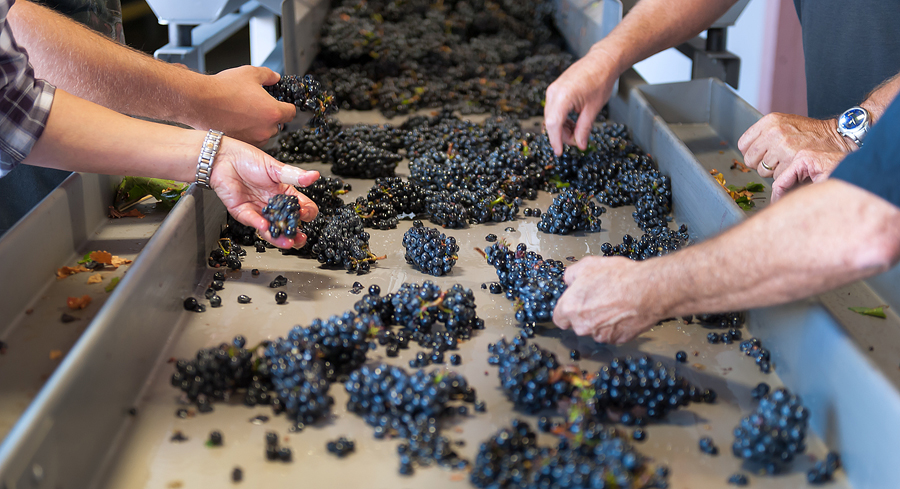 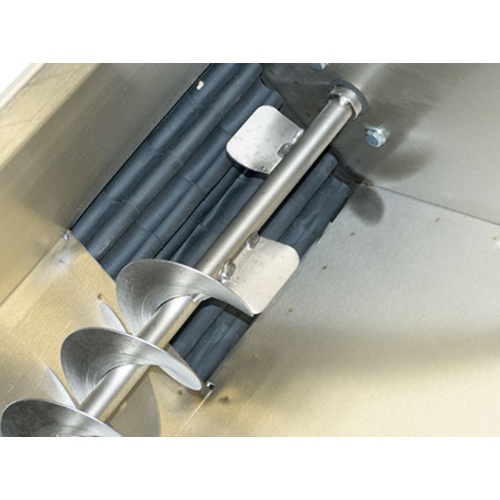 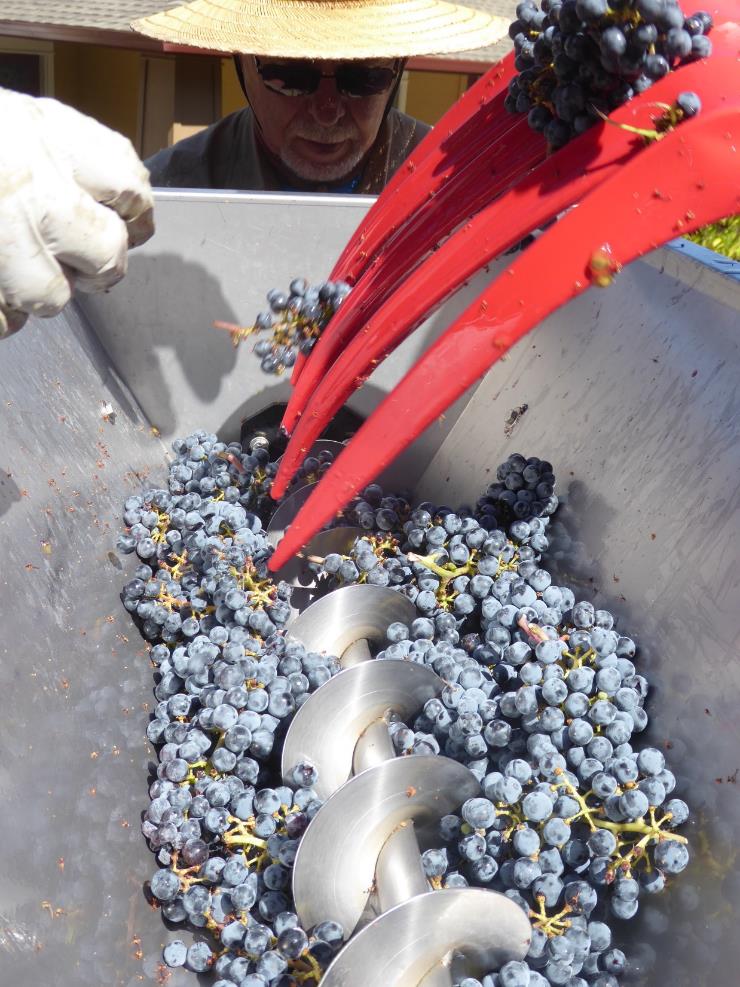 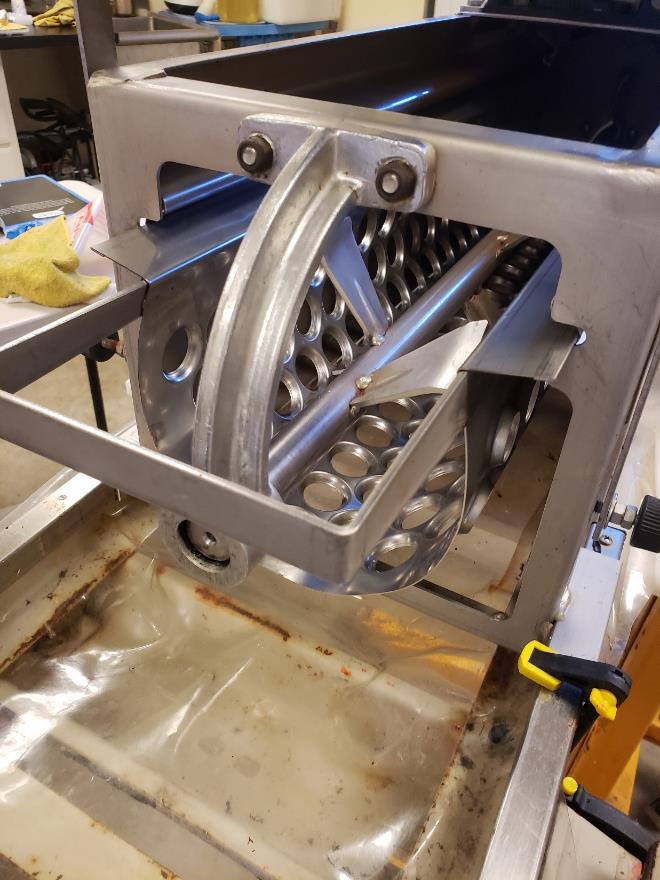 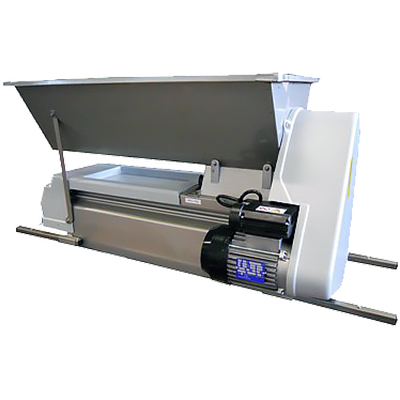 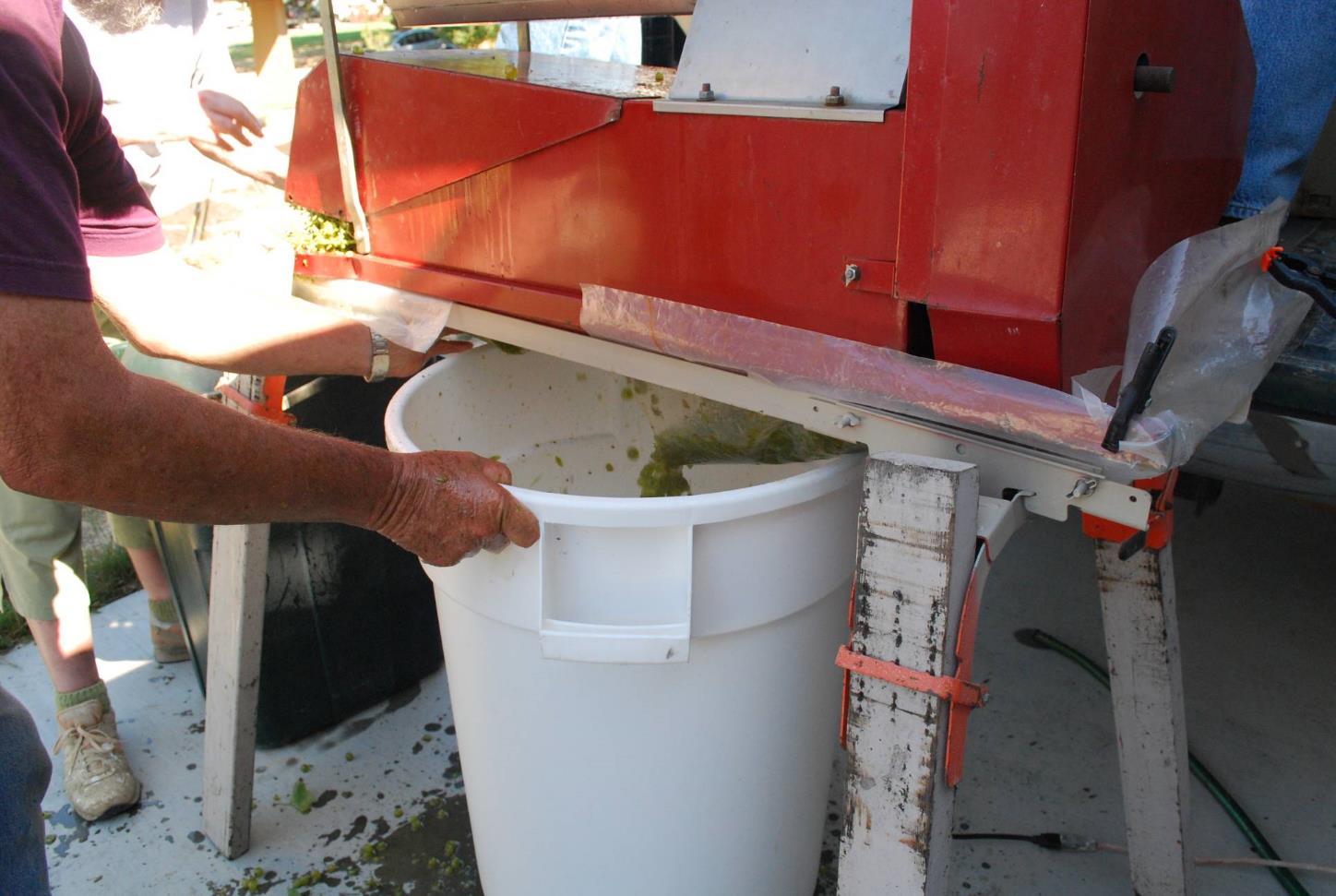 Pre-fermentation sulfite addition:
primarily to prevent microbial spoilage
also acts an antioxidant
based on volume of must
35 to 50 ppm (mg/L), more for warm, damaged grapes 
chilling reduces amount of SO2 needed
>50 ppm at fermentation may inhibit MLF 
mix thoroughly before adding enzymes
Potassium Metabisulfite (Powder)
1000 lbs. of grapes produces about 90 gal. of must, after stemming and crushing, that’s ~3.5 hL (hL =26 gal)
actual volume depends on size of grapes
add 8.9 g/hL or 0.326 g/gal of must to add 50 ppm
a 32-gal food-grade fermenter holds about 1hL to the ring, so add ~9 g
in a macrobin, add 31.5 g (9 X 3.5 = 31.5 g)
least expensive
PMBS additions for must: based on a ton, 1/2-ton, or hLs of must :
Grams PMBS to add = 
mg/L (ppm) desired SO2 (total) x L (Liters) of must
				0.56 X 1000
 
 
Potassium metabisulfite addition guidelines (winy: Enartis) 
SO2 (mg/L)   g/hL (26gal.)      g/barrel   	    g/1,000 gal     	lbs./1,000 gal
5 			0.9 			2 			33 			0.07 
10 			1.8 			4 			65 			0.14 
30 			5.4 			12 			196 			0.43 
50			8.9 			20 			326 			0.72
60 			10.7 			23 			392 			0.86
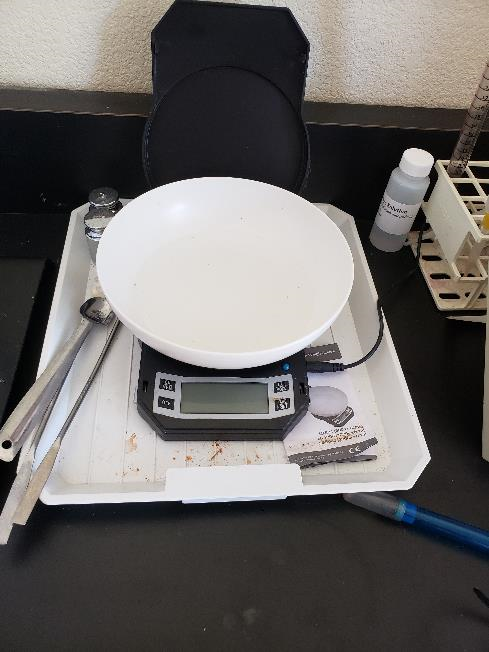 10% stock solution:
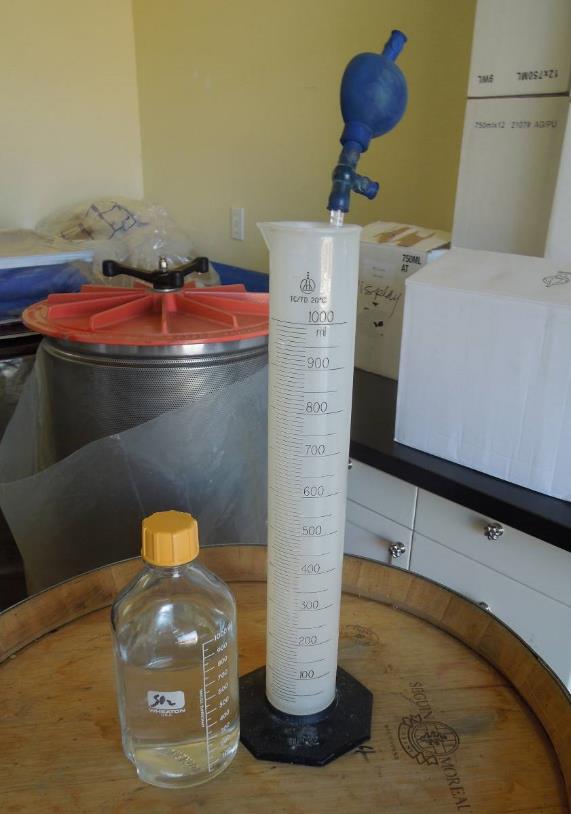 convenient, economic, needs stirring
75 g PMBS to a 750 ml bottle and fill ~25.4oz
100 g in a liter bottle and fill (~34oz) 
1 ml per L of juice or wine is the same as 1 ppm: 1000 mg in a ml, and 1000 ml in a L
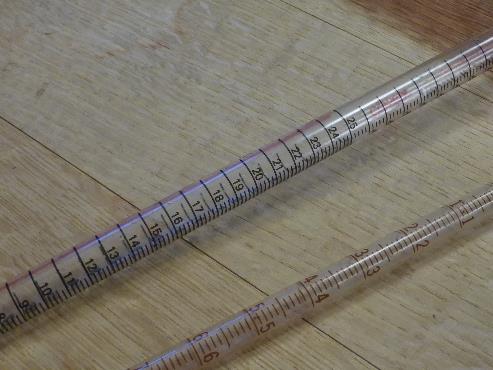 SO2 addition: 10% (5.6%) solution (Winy: Enartis)
1 ppm = 1 mg/L
SO2 effervescent form:
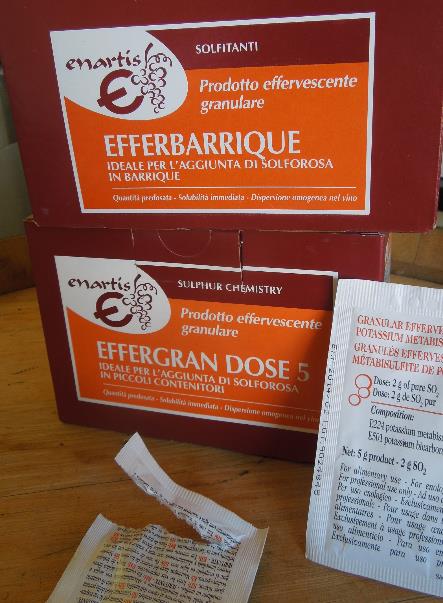 More expensive, don’t need to measure and you don’t have to stir 
Need 6 2-g packets/tabs to add 50 ppm to 25-gal of must in a 32-gallon fermenting bin
A 2-g packet will add 36 ppm to 15-gal of wine in a keg,  and 9 ppm in a 59-gal barrel
A 5-g packet will add 23 ppm to 59-gal of wine 
Best for dosing wine
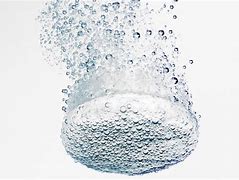 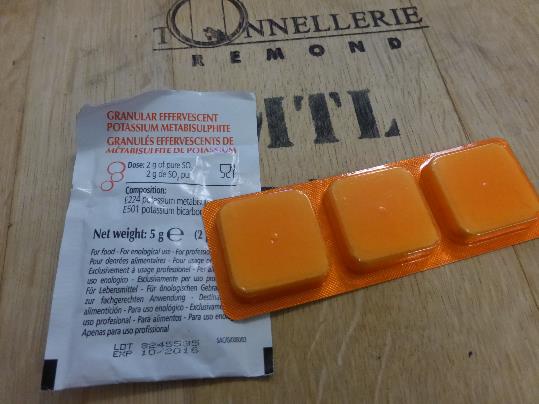 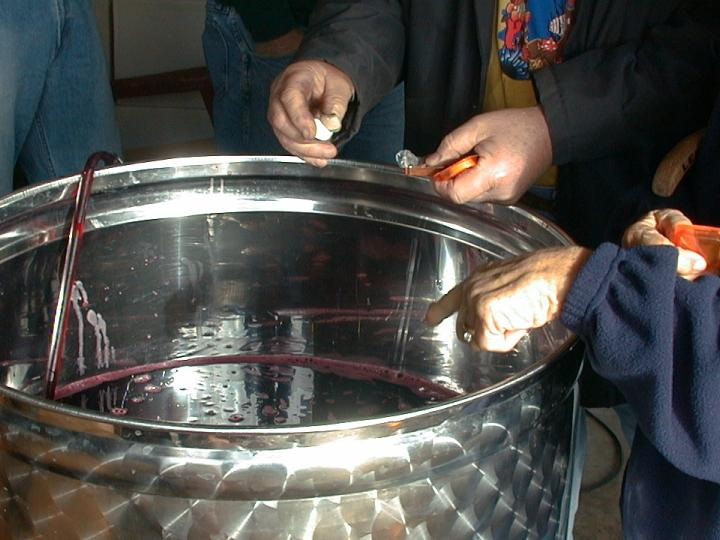 Maceration:
extraction of color, tannins, and flavor/aroma components from the skins as they soak and soften in the juice, ferment and later during MLC
adjust length and intensity of maceration – for desired style or variety
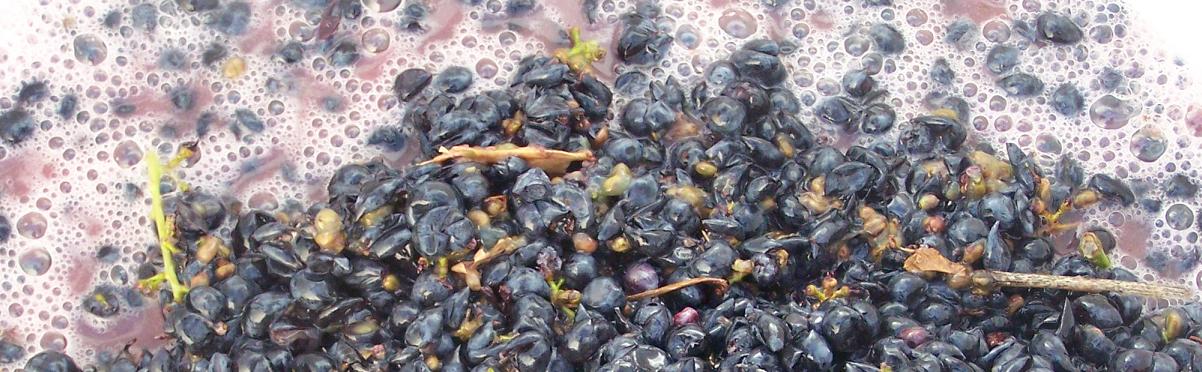 Cold-soak (skin contact) or maceration:
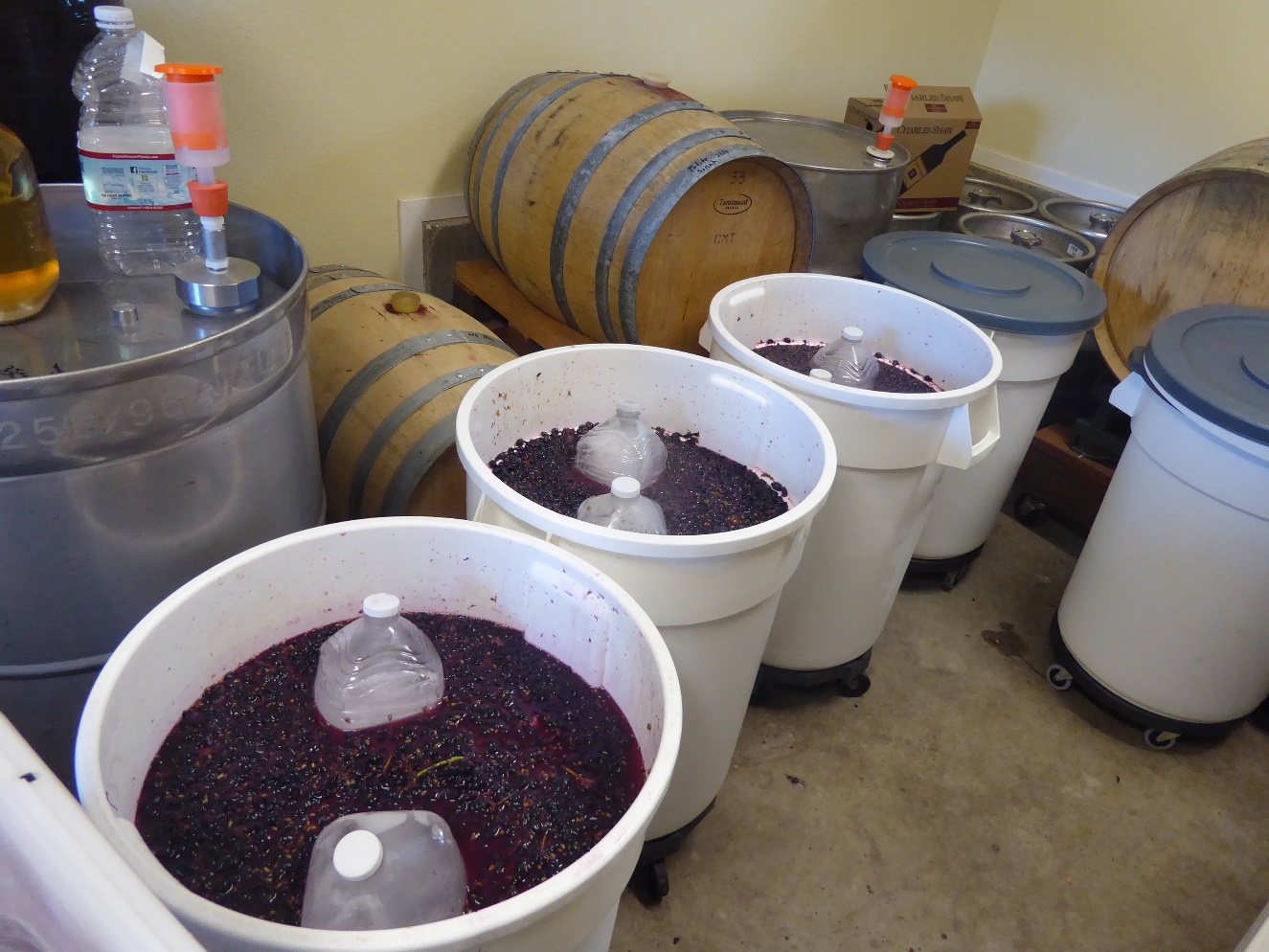 ‘water extraction’
Pro: increased extraction of aromatics, varietal character, color, and skin tannins
Con: exposure to spoilage organisms if not cold enough, or spontaneous fermentation
time: 2 to 5 days  
SO2 is essential
keep cold <50ºF
best for Pinot, Grenache, Zin  
blanket with inert gas (dry-ice)
Fill level
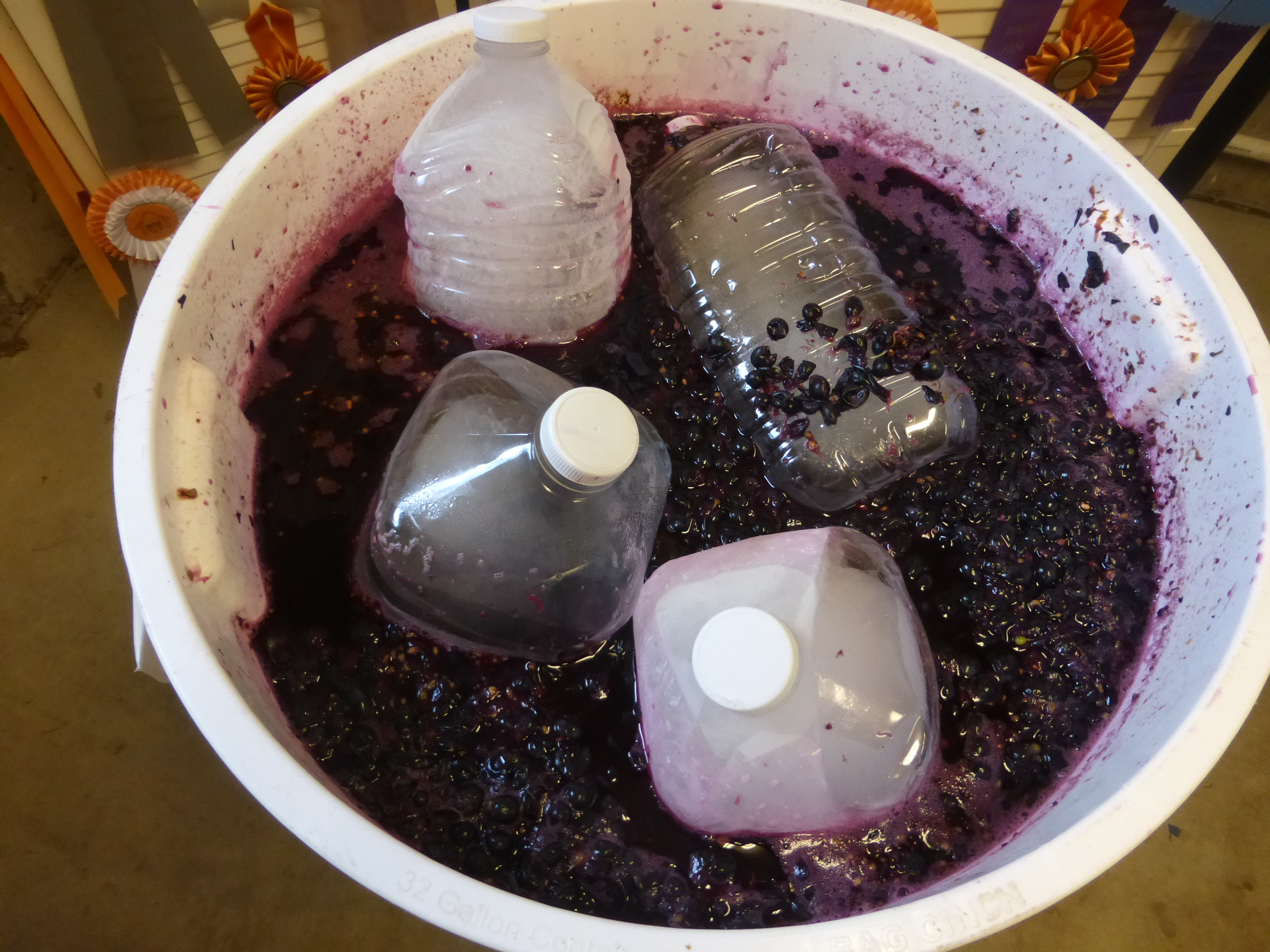 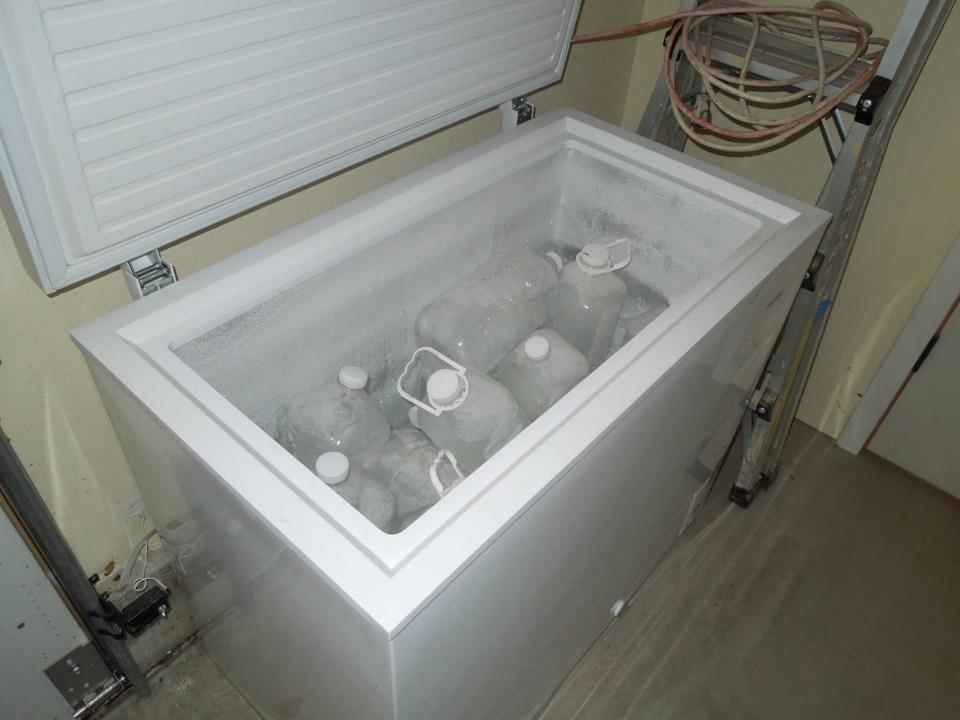 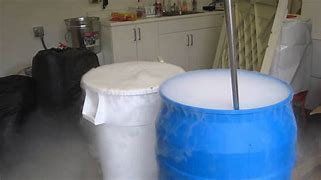 Benefits of cold soak?
jury is still out …
more skin time for color extraction and aroma pre-cursors before alcohol   (a powerful solvent) is produced
cooler fermentations
“frontloading” as one winemaker put it, allowed her to use a soft touch during fermentation and post-fermentation
fewer  punch downs  
fewer rackings 
Pinot and Zin seem to respond
Enzymes:
used after Sulfiting, during cold-soaking, or start of fermentation
increases maceration: the extraction of pigments, and tannins
stabilizes color
examples: Scott’s Color Pro, Enartis, Zym Color-Plus
masks herbaceous/vegetal notes
more body and improves mouthfeel
increases yield
allow 6 to 8 hours to work, before adding tannins
Fermentation tannins: Ft Rouge Soft, Enartis Tan  Rouge
act sacrificially to preserve natural skin tannins
used after sulfiting, during cold-soaking, or start of fermentation
increase maceration: extraction of pigments and tannins, aromas, and intensify and stabilize color
improve aromas by masking green/herbaceous notes, and adds roundness
are powerful antioxidants
increase yield, breaks down pectins
a stylistic tool
Testing: getting a representative juice sample:
provides critical information: °Brix, pH, TA, and Nutrient availability (YAN) 
allows you to make adjustment and manage fermentations better  
sampling-error is a big problem
collect from a pooled source, 24 to 48 hrs. after crushing
home pH meters ‒ a major source of error – calibrate, get pH buffered standards
Adjusting acidity: TA (titratable acidity) and pH:
prioritize adjusting pH, TA will take care of itself in time
adding Tartaric acid: pH↓ and TA↑  
adding Potassium Bicarbonate: removes Tartaric acid – pH↑ and TA↓
need a good pH meter, and scale
Lab analysis:  (juice-panel):  pH, TA, °B, YAN
TA: amount of acid, tartness – affects taste, balance 
typical range is ~ 5 to 10g/L
ideal range or 6 to 7 g/L
pH: a measure of acidity–conc. of H+ ions 
typical range: 3.2 to 3.8
Ideally: 3.3 to 3.5
PH is freaking important, why is that?
affects color, taste, stability (determines ppm of free-SO2 needed to prevent oxidation and microbial spoilage) 
important concept: the lower the pH, the higher the acidity, the lower the acidity, the higher the pH
the pH of wine grapes often > 3.5 
adjust pH to ≤3.5 before fermentation
Tartaric acid lowers pH, drives TA up
lowering TA 1g/L can raise pH up to 0.2 units, so go slow
calibrate meter first
Adjusting sugar >25°Brix – ‘Watering-back’
dilute must to lower potential alcohol 
use bottled water
addition based on expected yield: 10 gal. must yields between 6 to 7 gallons of juice.  1000 lbs of fruit yields 60 to 70 gal 
On average, 60 to 70 percent of the must is juice, depending on grape size. 
Rule of thumb: to lower the B° 1 unit, add 150 mL of water for each gal. of juice in the must  (2.37 gal for a 59 gal barrel)
typically you need to add acid to compensate
Fermentation: conventional or walk on the wild side ?
many cultured yeast strains: convenient, expedient, reliable, and predictable… 
select for: affinity, alcohol tolerance, nutrient-demand, speed, temperature range, H2S production, O2-needs, sensory impact (aromas, flavors and mouth-feel)
prudent to use a yeast with low to moderate nutrient-demand 
or, allow the natural wines on the grapes to have a go at it 
indigenous yeast: slow to buildup, so start the buildup early 
and no SO2 or a low dose prior to fermentation
Pied de cuve
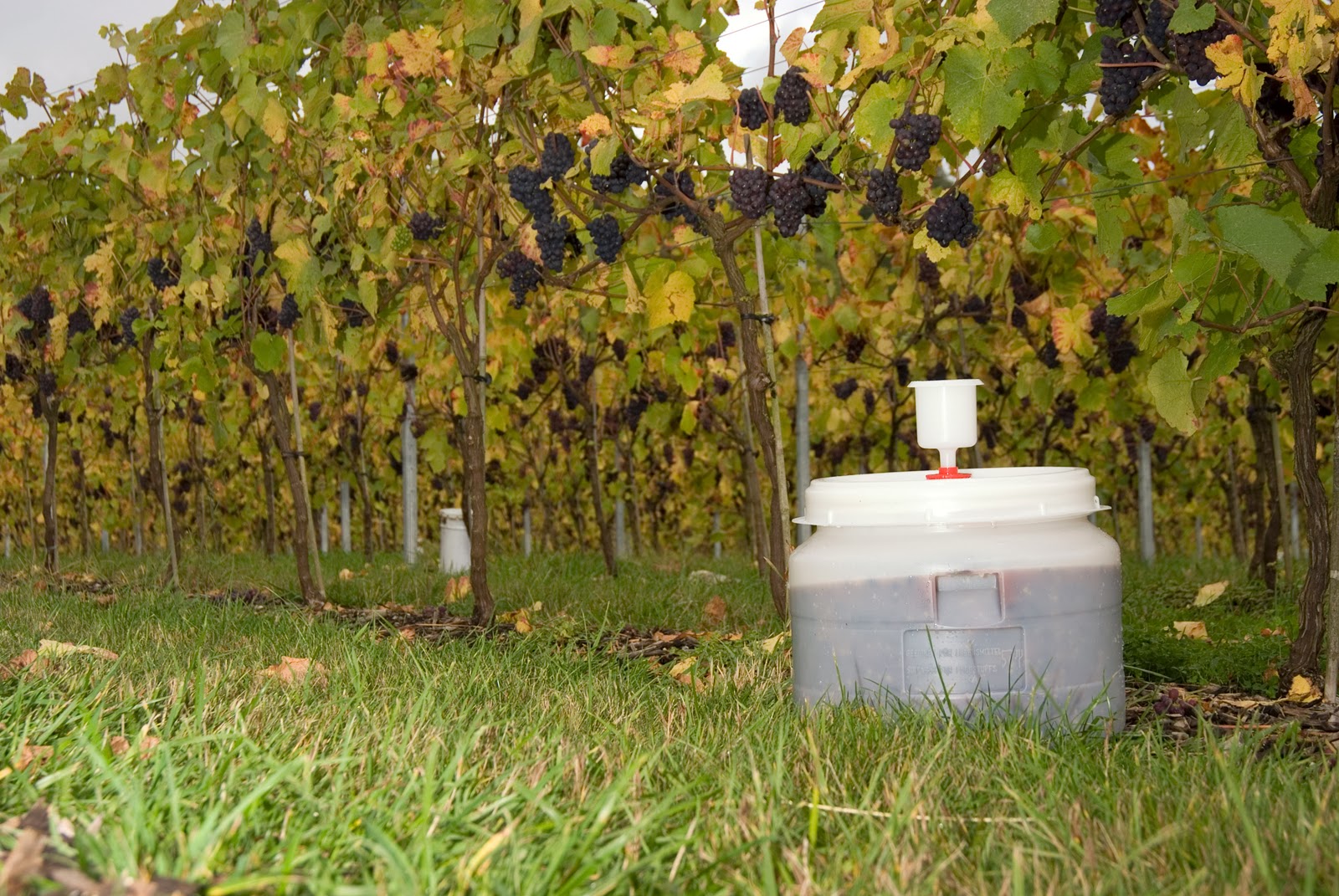 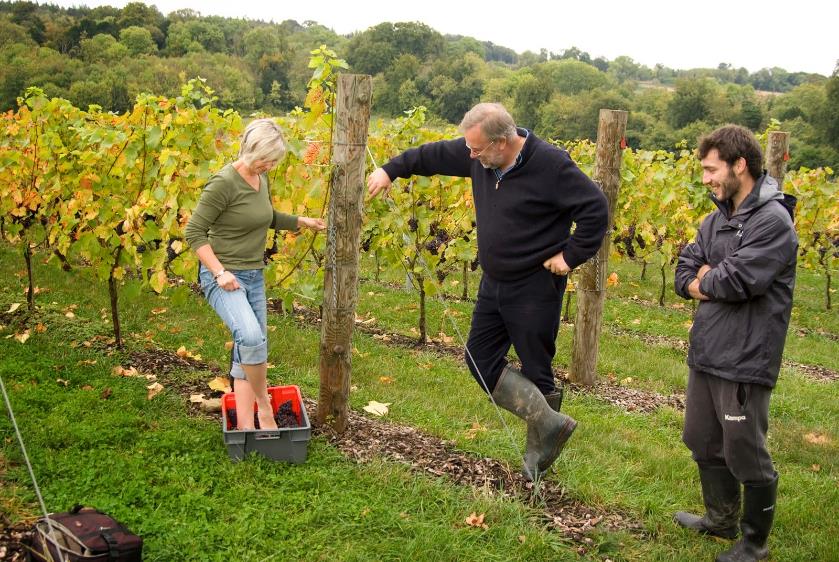 Fermentation – some tips
select yeast carefully: a major source of problems
use enough yeast to dominate spoilage bacteria and indigenous yeast
rehydrate yeast
allow cold must to warm: 55 to 60°F
yeast quickly become active in warm must – shorter ferments
acid adjustments, when appropriate, produce better outcomes
yeast buildup and viability, dependent on nutrient availability
fermentation speed increases with temp along with nutrient-demand 
don’t exceed yeast’s temperature range 
maintain skin-contact
aerate fermenting must, O2 deficiency can limit proliferation or lead to H2S
monitor for sluggishness from about 8 °Brix to completion
take action if °Brix remain unchanged for more than 24 hours
Help the yeast do their work – feed them!
nutrient deficiencies common
how would you know? Have a sample tested for YAN (just do it!) <130 mg/L is deficient 
when YAN is low to moderate, fermentations likely to falter
implication: H2S, sluggish or stuck fermentations 
avoiding problems: add right amount at the right time: 
critical stages: inoculation, ⅓ and  ½ sugar-depletion 
many nutrient options, most are blends of amino acids and other critical nutrients, some are combined with DAP (1/3 sugar depletion)  
don’t rely on DAP
Yeast depend on nutrient availability in the grapes
nutrient availability (YAN) determines yeast replication, fermentation rate, and outcome ‒ good or bad! 
the higher the °B, the lower the YAN 
yeast strains have varying needs 
nutrient demand increases with fermentation temperature
bacteria can consume significant N during cold-soaking (not cold enough and/or SO2 is too low
use balanced nutrients: amino acids, survival factors, vitamins, and minerals 
amino acids ‒ critical precursors for varietal aromas/flavors
excess DAP stimulates growth and nutrient-demand
No DAP first 12 hours after inoculation
DAP is best used to bring YAN to a minimum level
Factors affecting fermentation & outcome:
use of Sulfites–an antimicrobial
yeast strain: suitability, attributes, tolerances
yeast viability: old  
inoculum levels, rehydration, temp 
°Brix (potential alcohol)
nutrient deficiency
temperature management: too cold, too hot, or just right, and duration 
Oxygen availability
acidity: pH , ≥3.8 will allow Lactobacillus, Pediococcus 
cap management
skin-time (short vs. long)
Conventional fermentations:
rehydrate -- warm water (~100°F) before adding yeast
use a rehydrating nutrient (greater survival and faster buildup)
acclimate yeast before inoculation  
after 15 to 20 min., gradually begin adding juice to cool the mixture at 20 minute intervals 
cool to  within 10°F of must temp
something new!! GoFerm Sterol Flash
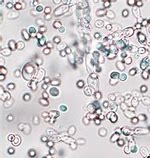 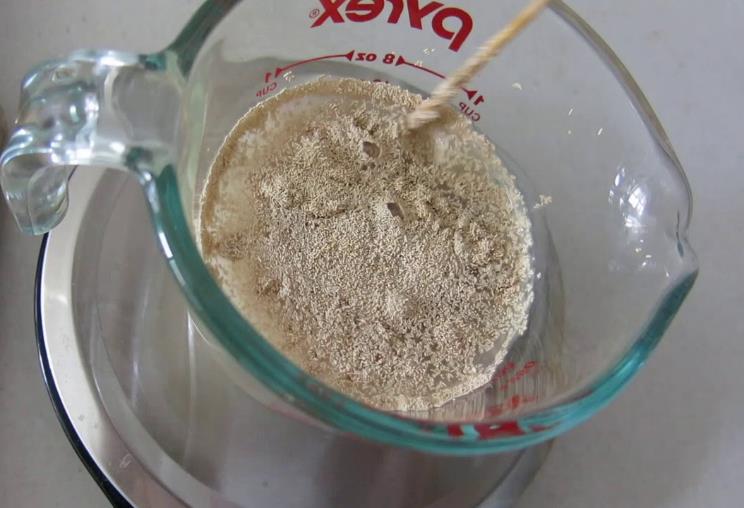 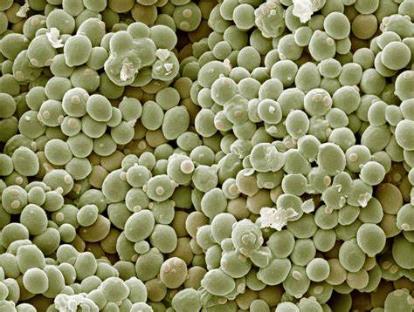 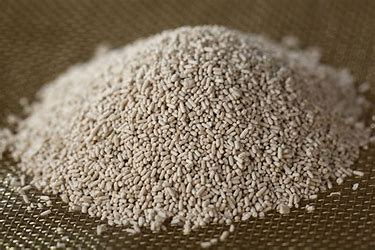 Fermentation after inoculation:
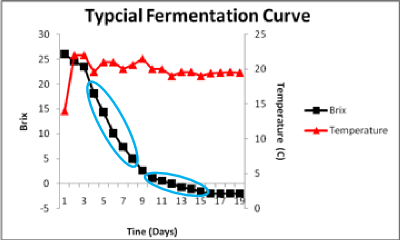 nutrients needed shortly after yeast inoculation, unless YAN is sufficiently high 
allow fermentation to ramp up gradually unless …
bubbling and ‘cap’ formation within 24 to 48 hours
long, slow fermentations produce better wines 
monitor temperature: don’t exceed yeast’s upper limit
monitor change in °Brix daily, plot the progress
shoot for 12 to 14-day fermentations 77-83°F (upper limit 86°F)
Exponential growth vs. stationary phase where the yeast are responding to growth-inhibiting effect of increasing alcohol.
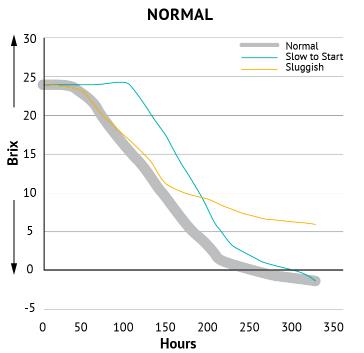 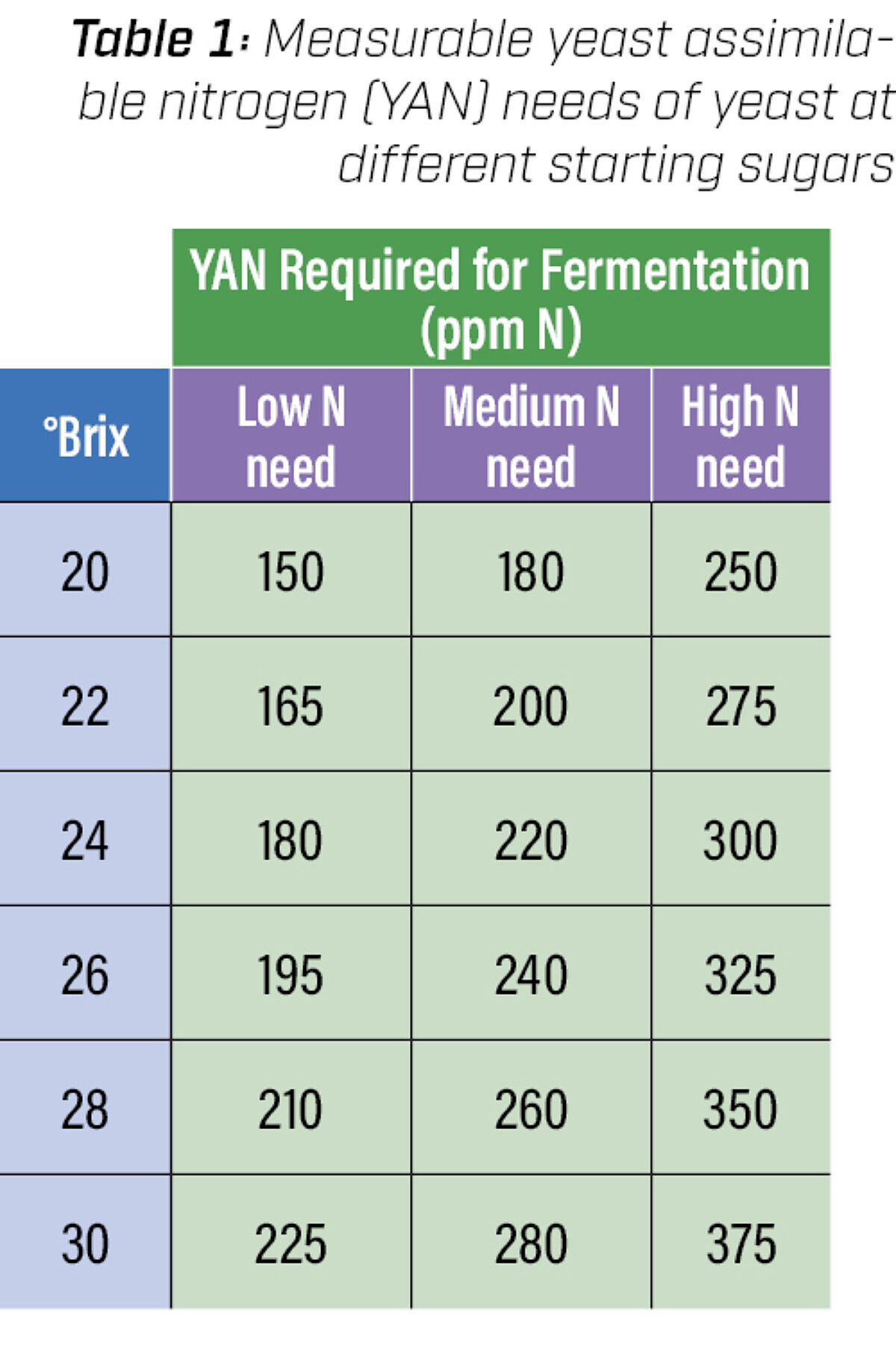 Scott Labs (Lallemand) nutritional program:
Need to know °Brix and YAN
Select yeast best suited to these factors 
Determine yeast’s relative nutrient needs (low, medium, or high) 
Notice the rate goes up with °B and ‘required YAN’ 
Determine how much extra N to add: 0-50, 51-100, or 101-150 ppm
Start by rehydrating yeast with a nutrient (Go-FERM Sterol Flash) 
Ex. grapes: °26 Brix, YAN 97 ppm, the yeast’s nutrient demand is low. You need 195, but have only 97, so add 98 more ppm of YAN.
How much, when? follow Scott’s Nutritional Plan
LOW Nitrogen-demand: 		7.5 ppm  per 1 °Brix
MEDIUM Nitrogen-demand: 	9 ppm per 1 °Brix
HIGH Nitrogen-demand: 		12.5 ppm per 1 °Brix
You have 97 ppm of YAN, but need 195, so you are short to the tune of 98
When: at rehydration, at a 2 to 3°B drop, add 30g h/L Fermaid 0, and at 1/3 sugar-depletion add 40 g
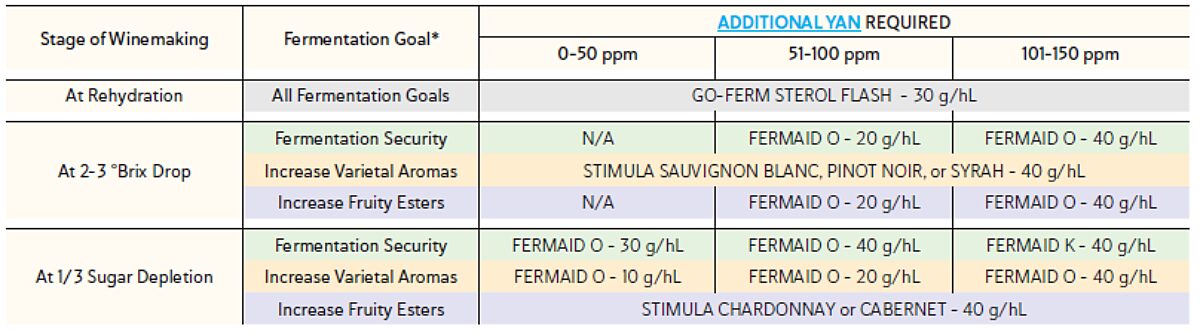 If you have problem around 8 °Brix add RESKUE
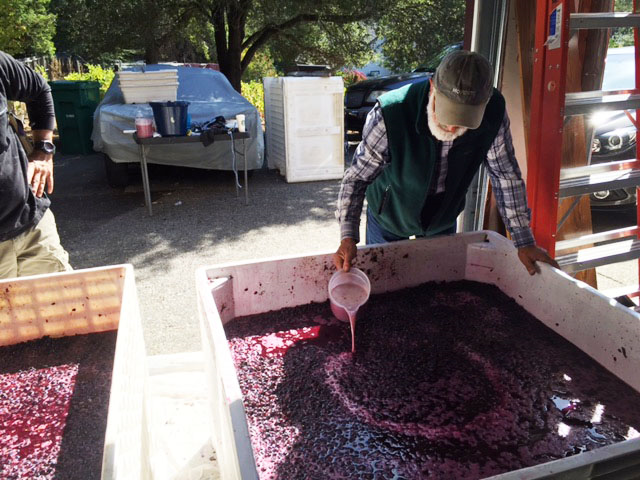 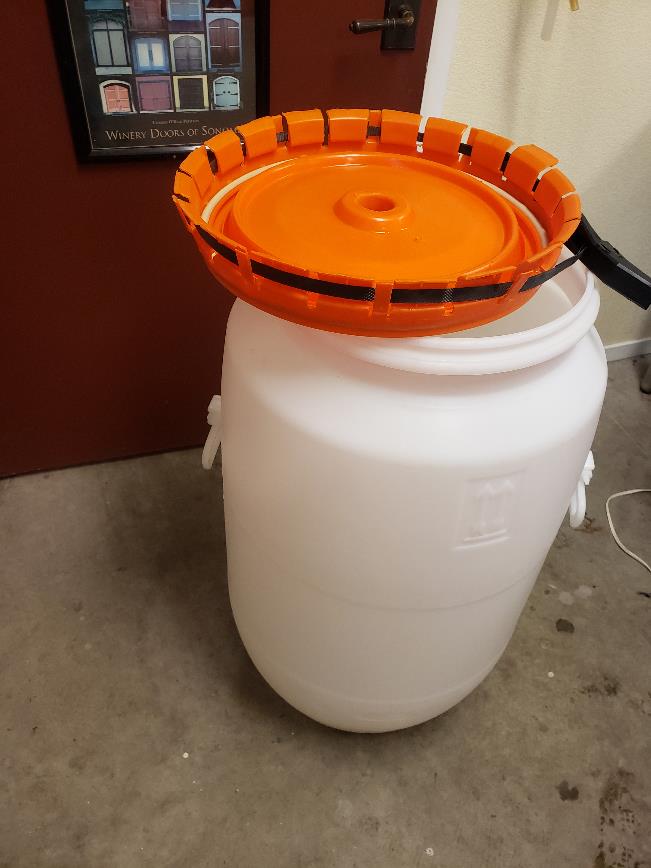 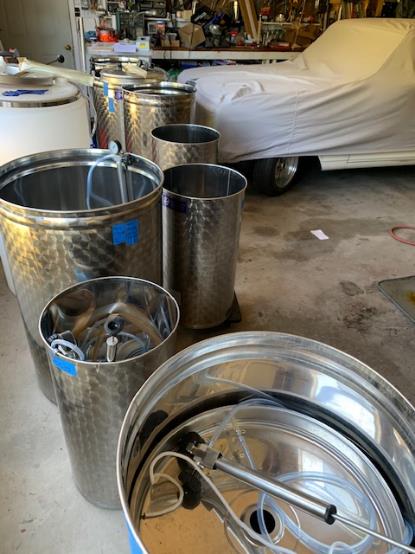 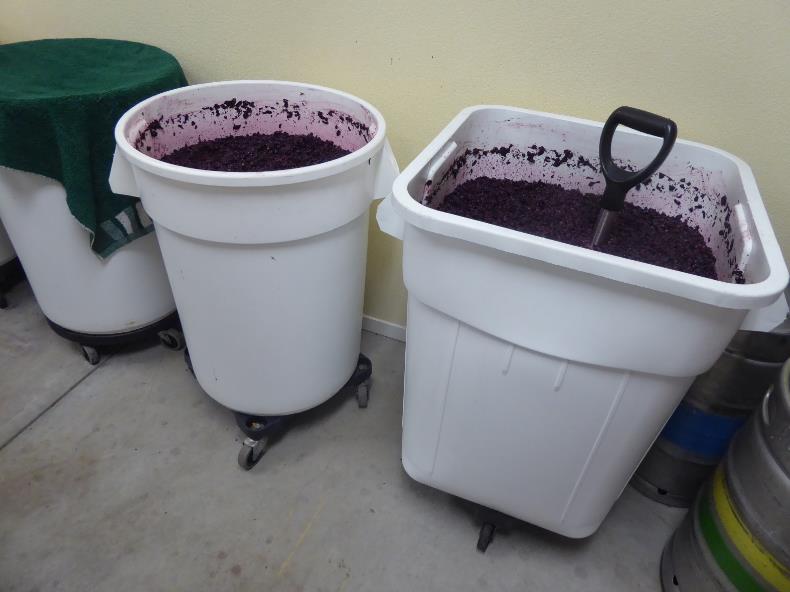 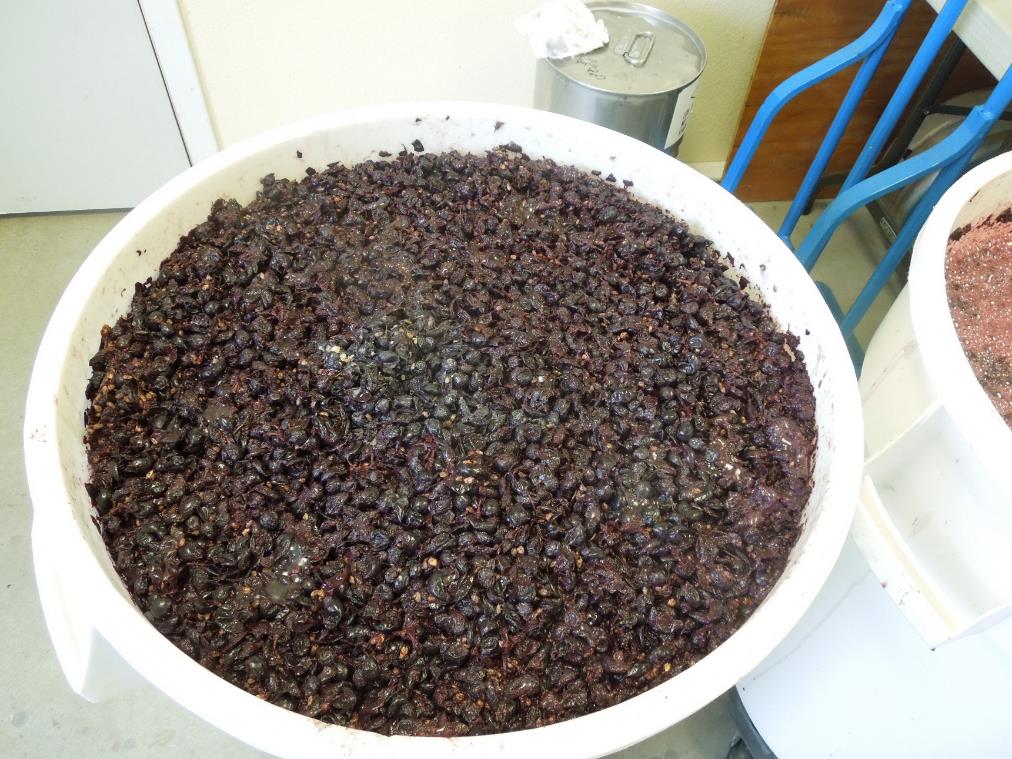 Fermentation temperature influences fruit flavors, color, and body:
fermentation produces heat: aids in tannin extraction 
cooler temperatures (77–83°F) produce fruitier more palatable reds, easy drinking…
hot ferments tend to extract harsher, more astringent tannins, (puckery, mouth-drying, or bitter sensation)
Higher, but moderate temperatures (≤ 86°F) produce longer-lived, more tannic wines
Tannins and alcohol contribute to body, and can add a silky, round, slightly sweet finish, if you know how to manage them
in general, you’re on thin ice above 86°F for most yeasts
Punching-down: what’s the point?
break up and resubmerge cap
suspend lees and yeast 
allow odors to dissipate
facilitate extraction of color, aroma, and skin tannins
incorporate a little air initially
dissipate heat: cap acts as an  insulator 
kill air-borne bacteria that settle on cap
frequency influences amount of tannins and style
what’s reasonable? 1 to 3 times/day
frequent and energetic punch downs, use of enzymes, and warm ferments (>80°F), all serve to increase extraction
how you manage tannins makes all the difference:
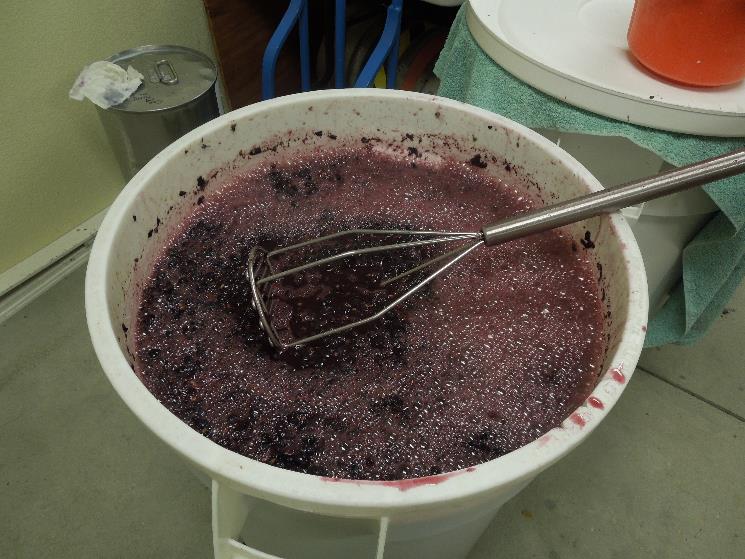 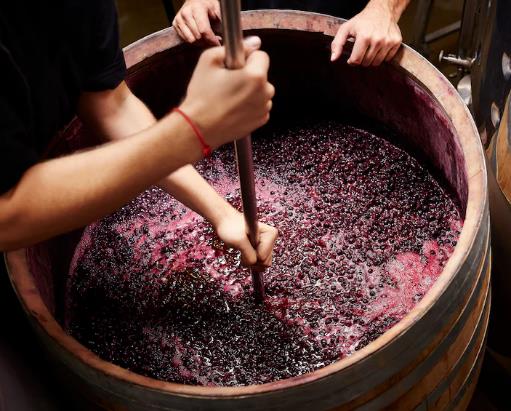 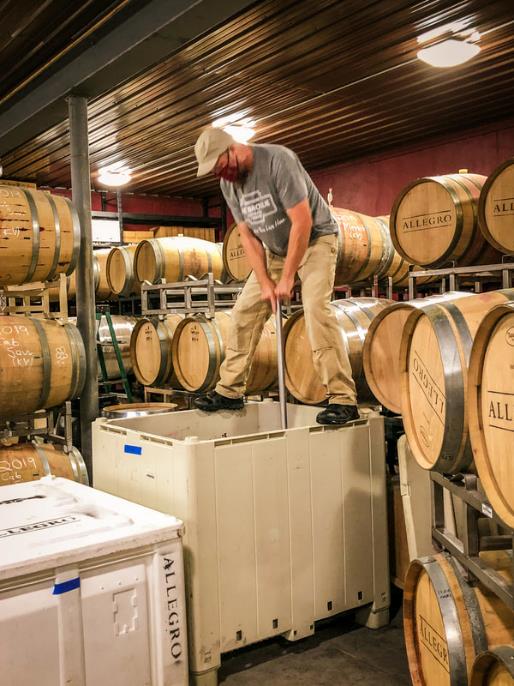 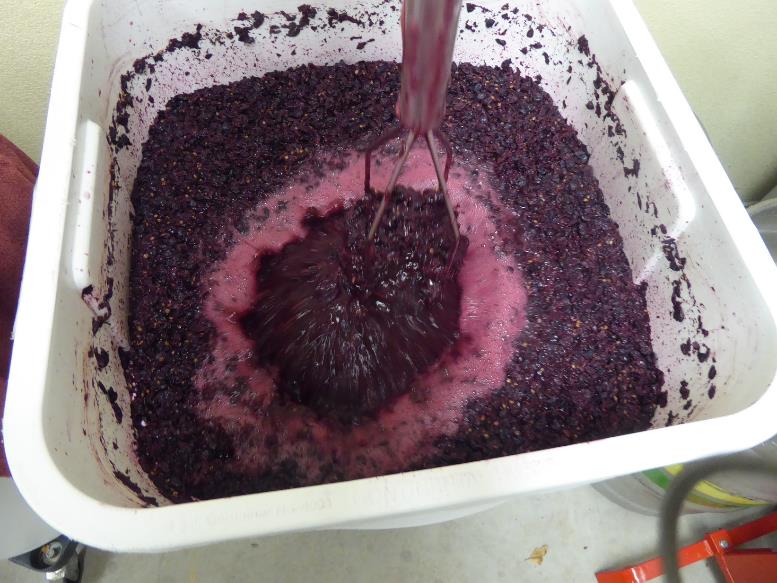 Aerating the must:
Yes, aeration is the enemy of wine, but not fermenting wine
significant benefits during fermentation
yeast are aerobic, but fermentations are largely anaerobic
providing air to support yeast growth (build up), and maintain viability 
improves fermentation efficiency, and makes wine more palatable: fruitier, softer, rounder and less astringent. Bingo!
minimizes of H2S production, while allowing them to dissipate 
fermentations less likely to falter
Wineries do ‘pump- overs’, ‘délestage’
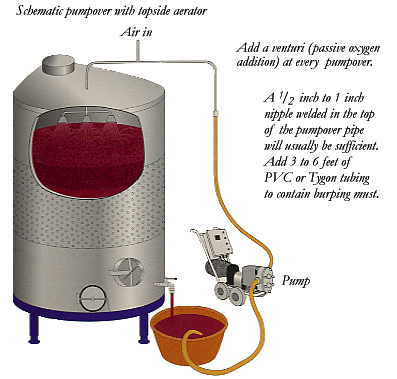 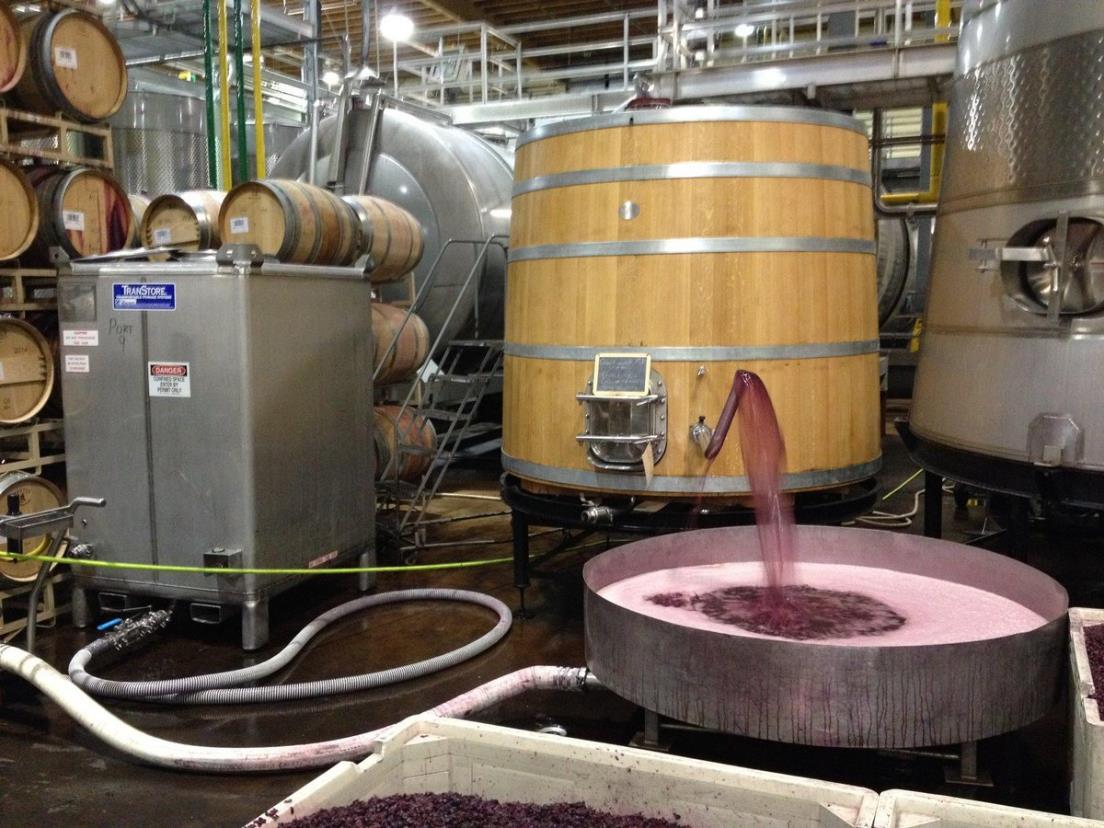 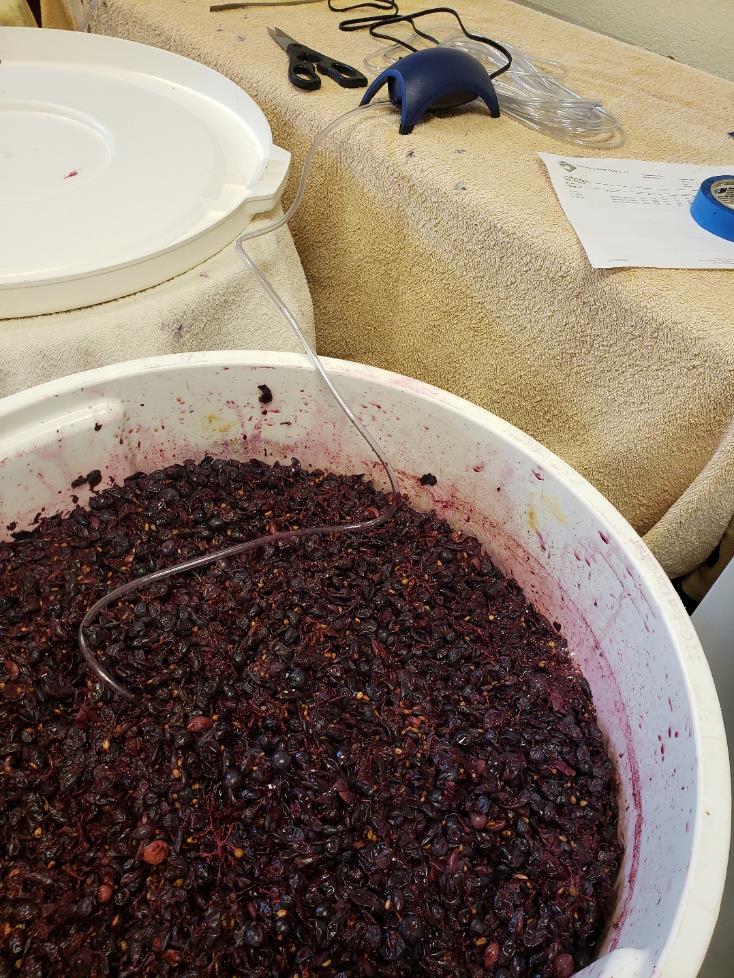 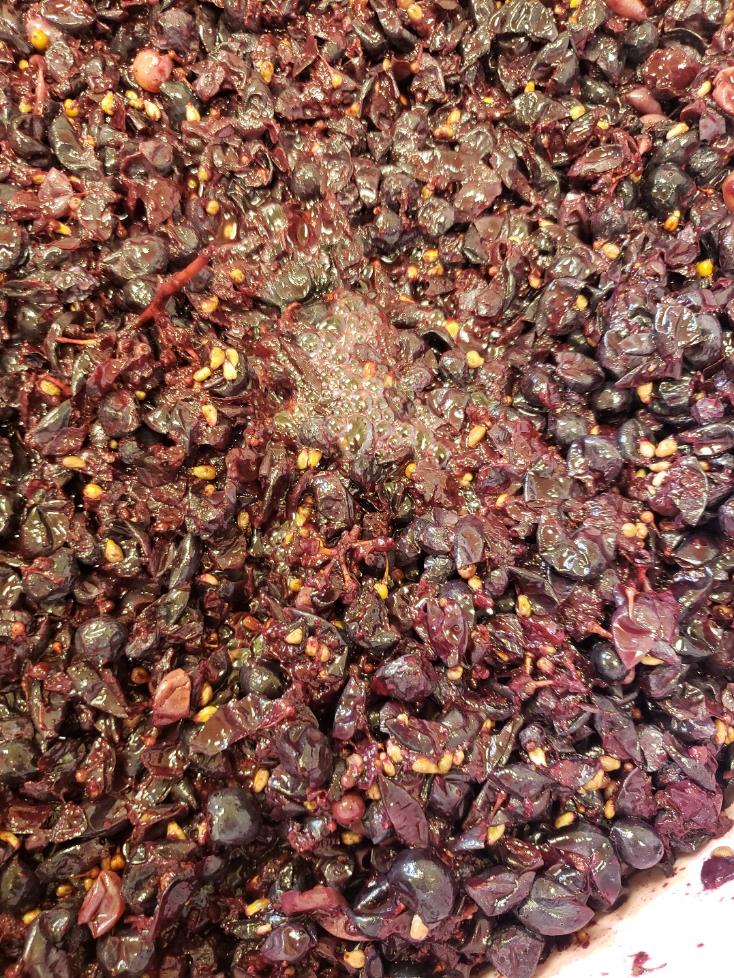 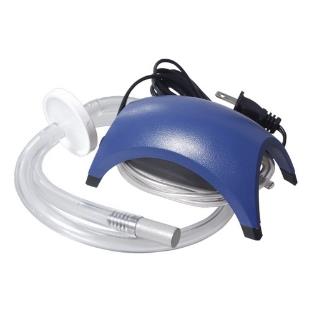 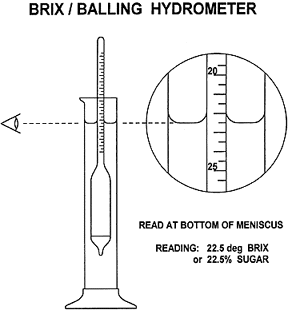 Once the cap settles, you’re done … unless the wine is stuck…. Noooo!
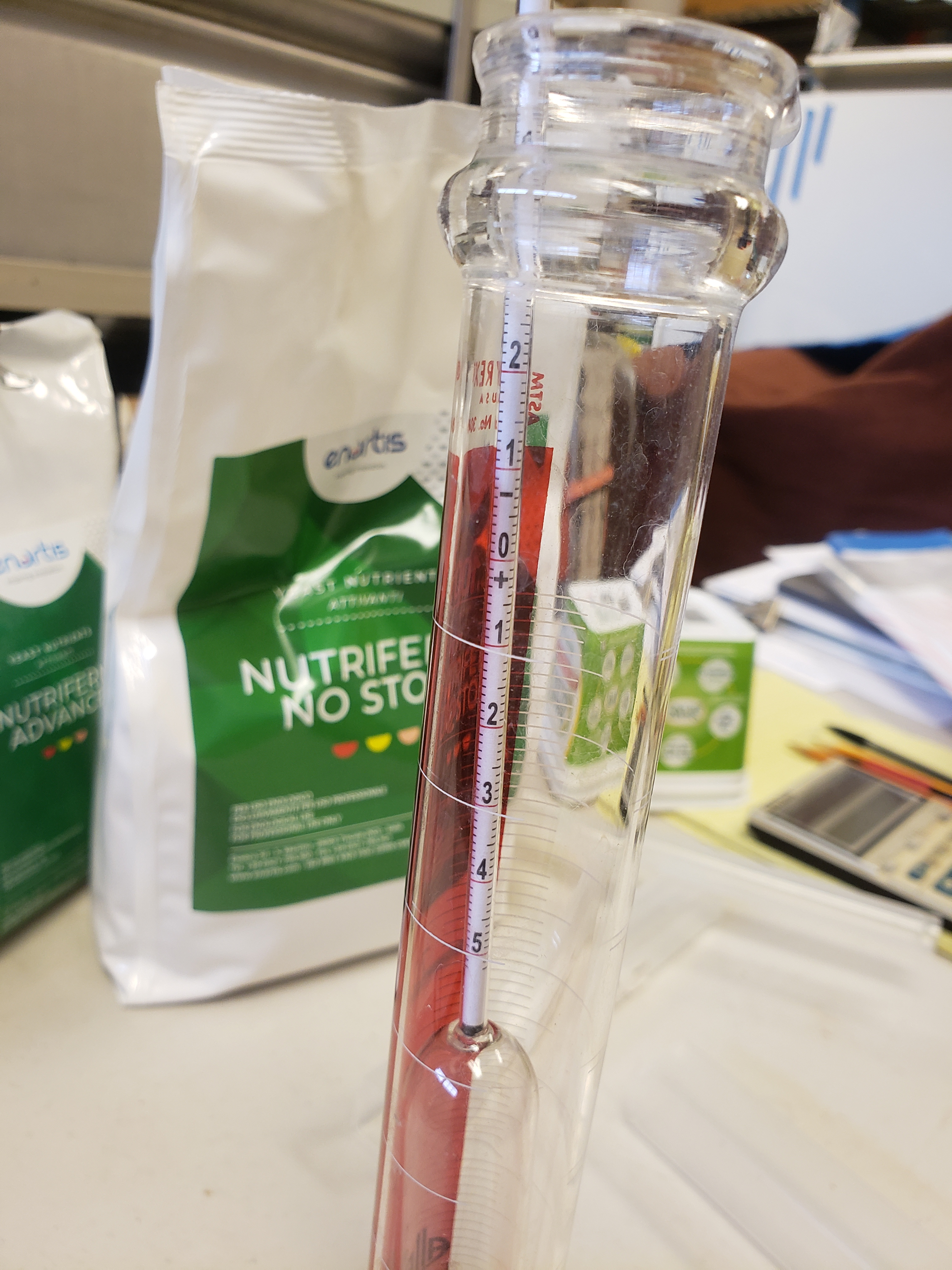 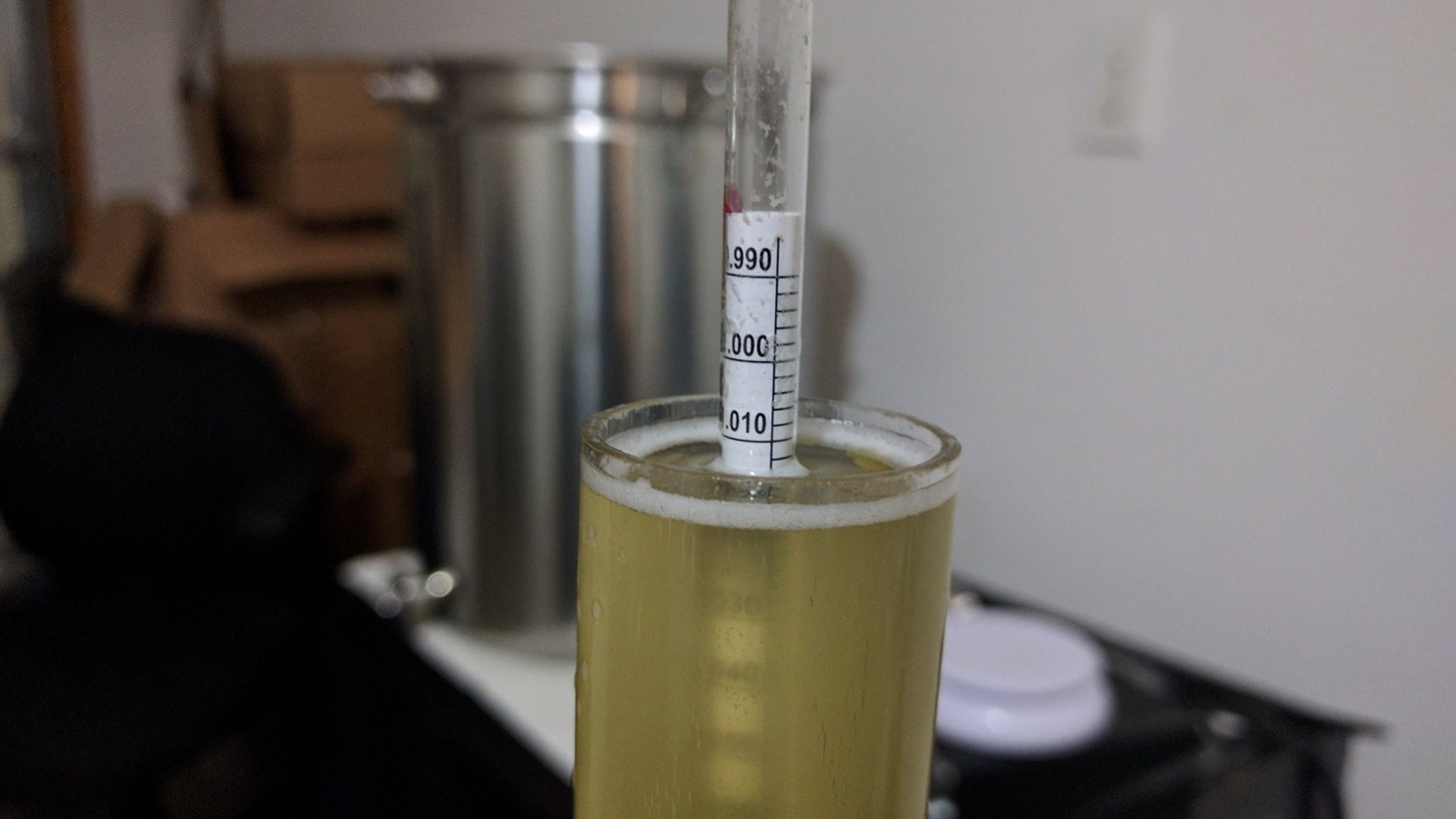 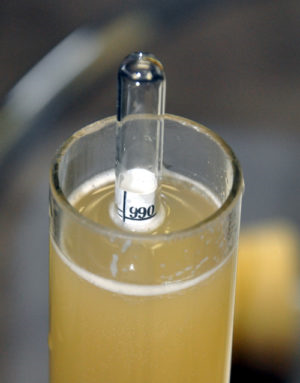 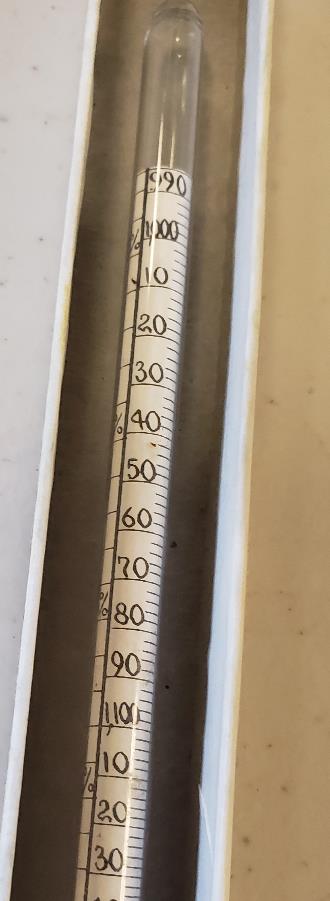 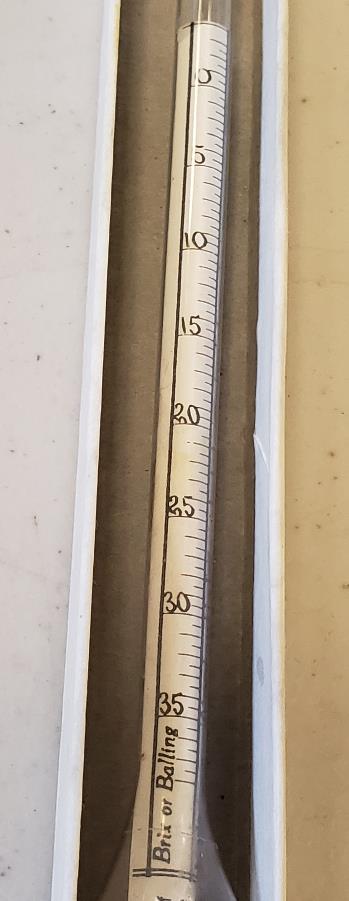 Hydrometer: measures relative specific gravity or Brix/BallingTemp °F 		spec. grav. correction50 			-  0.560 			+ 070 			+ 177 			+ 284 			+ 3Ex. If SP is 1.100 and the temp is 84Fthe correction is .003, so the corrected SG is 1.103www.winebusiness.com/calculator/winemaking/calc/67/A specific gravity of 0.990 to 0.996 is considered dry
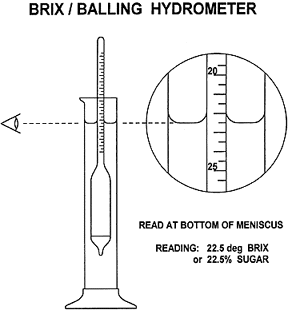 Pressing:
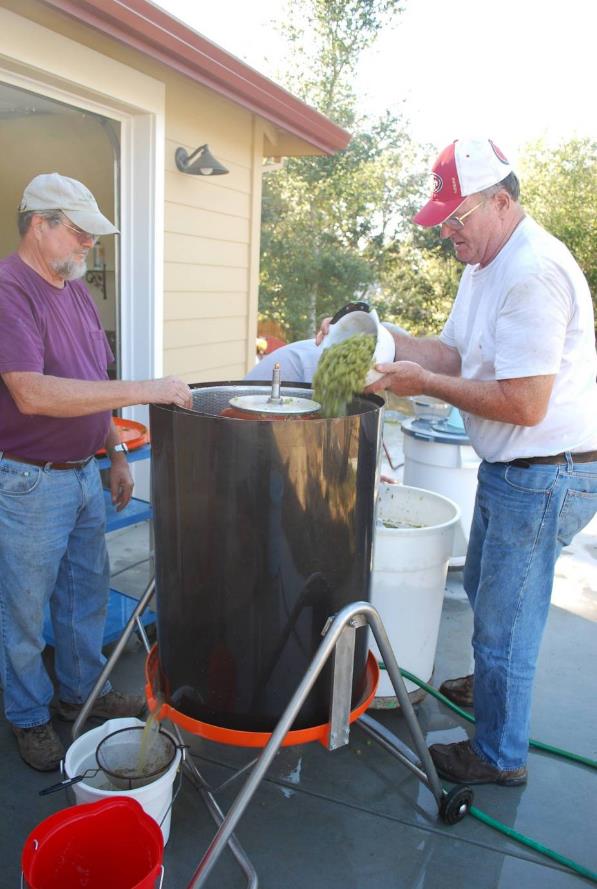 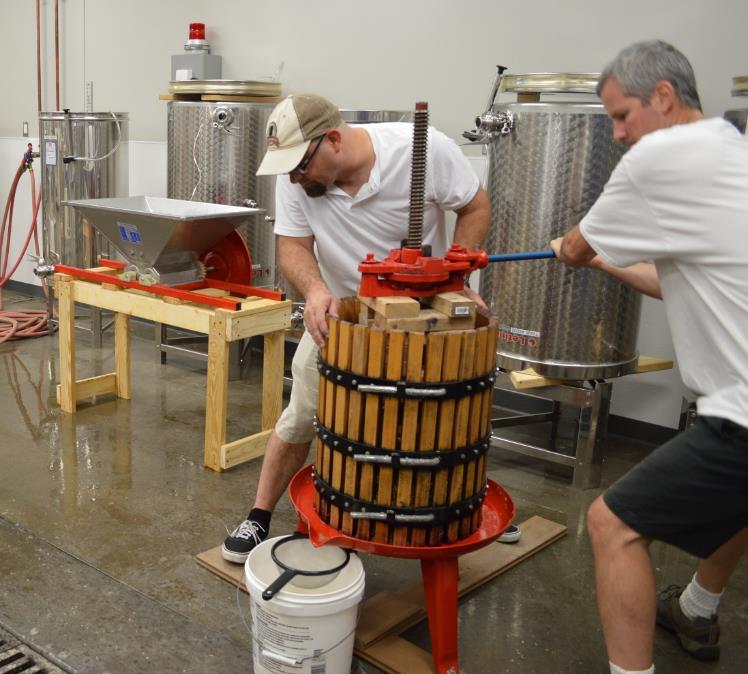 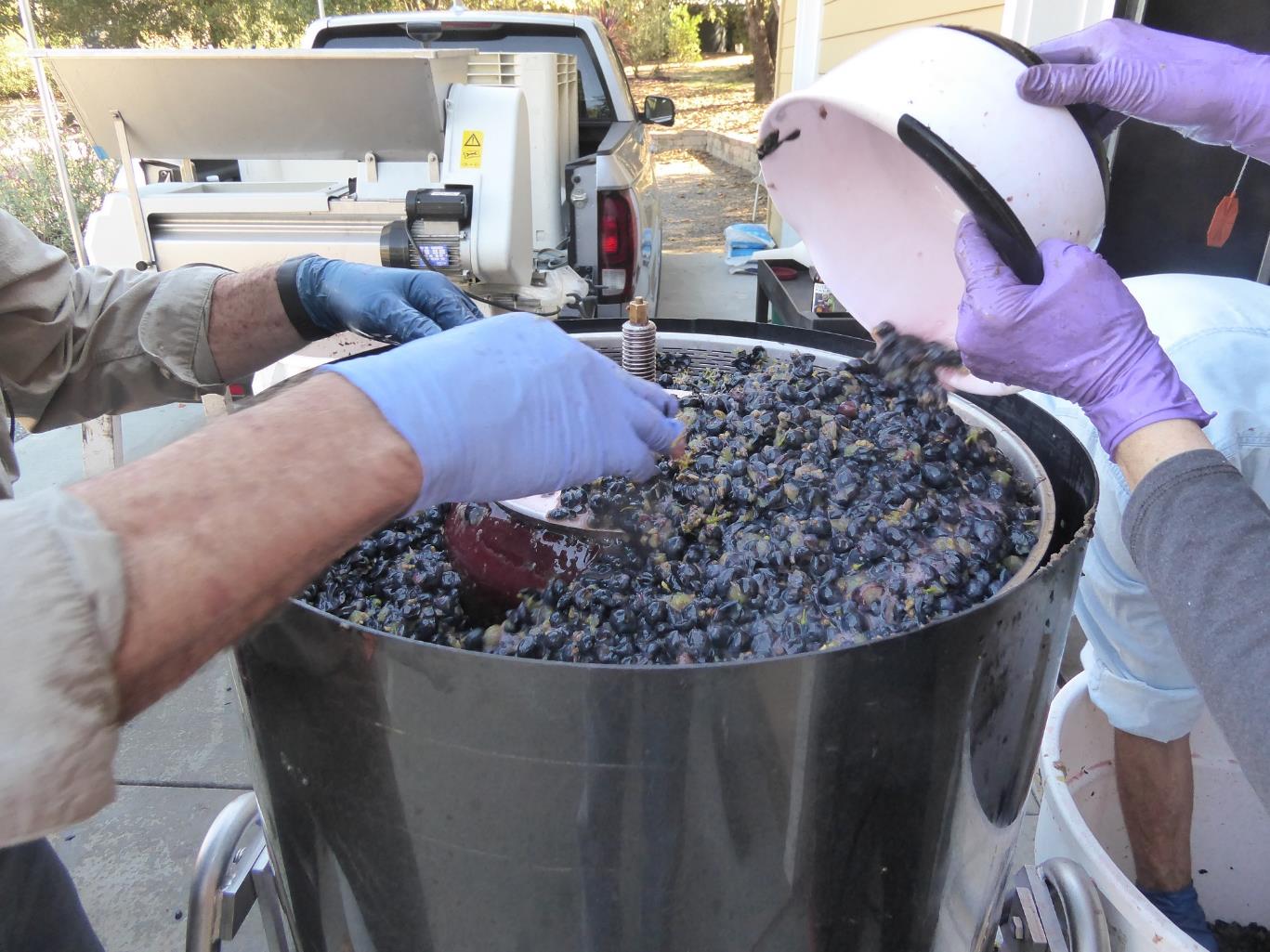 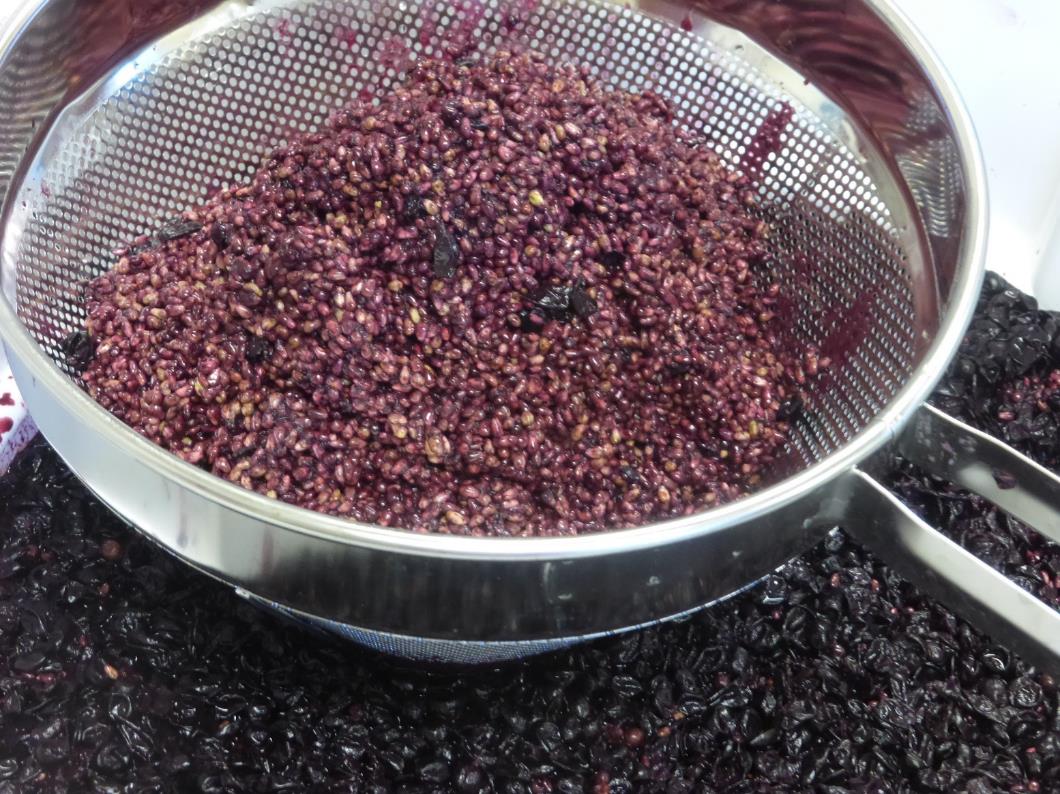 Seed removal before pressing
Collecting the free-run and press-run
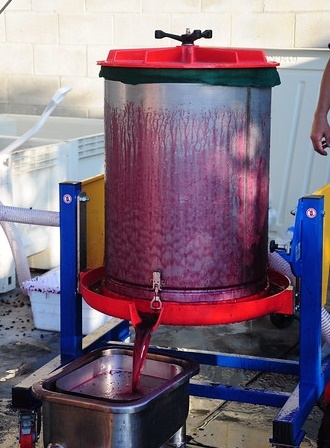 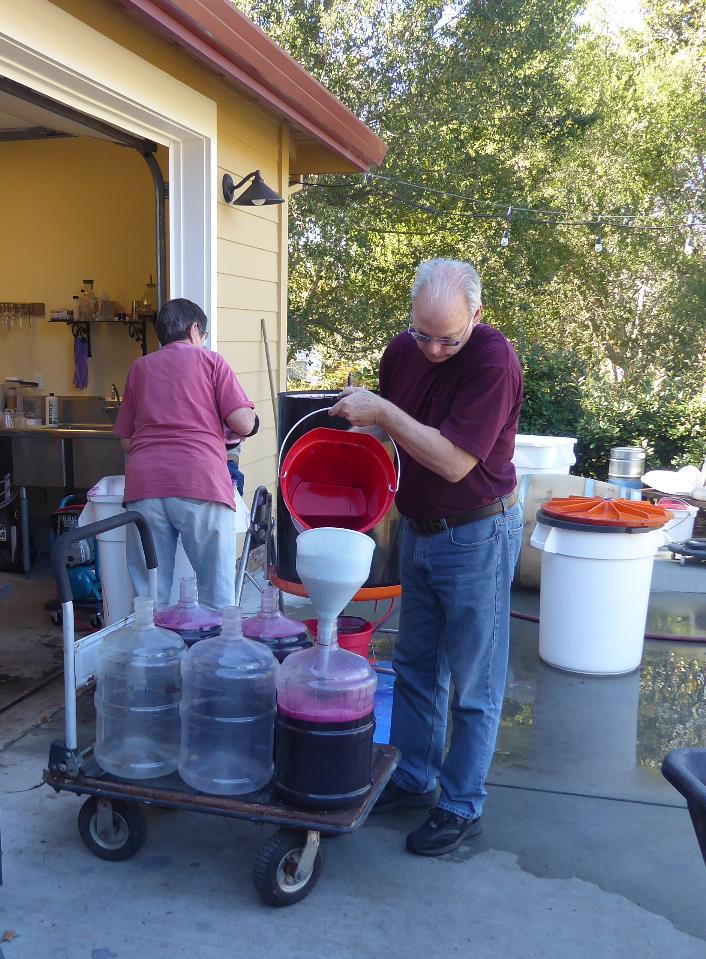 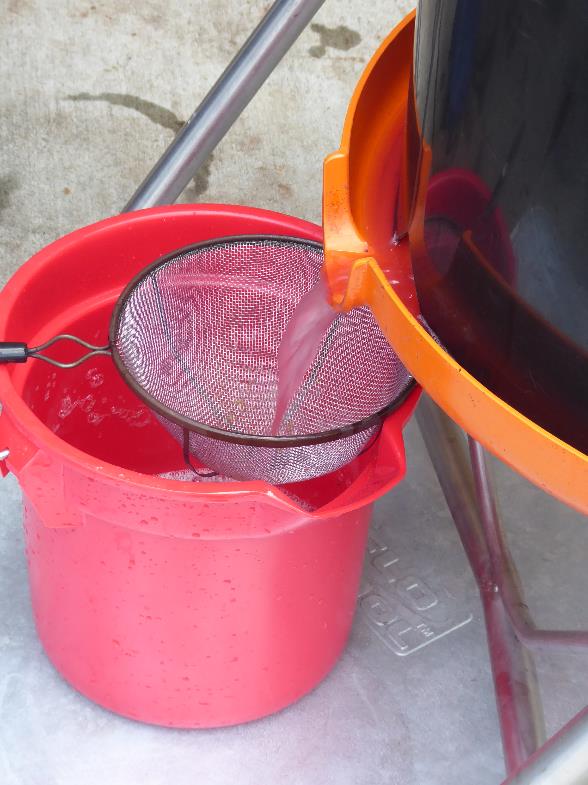 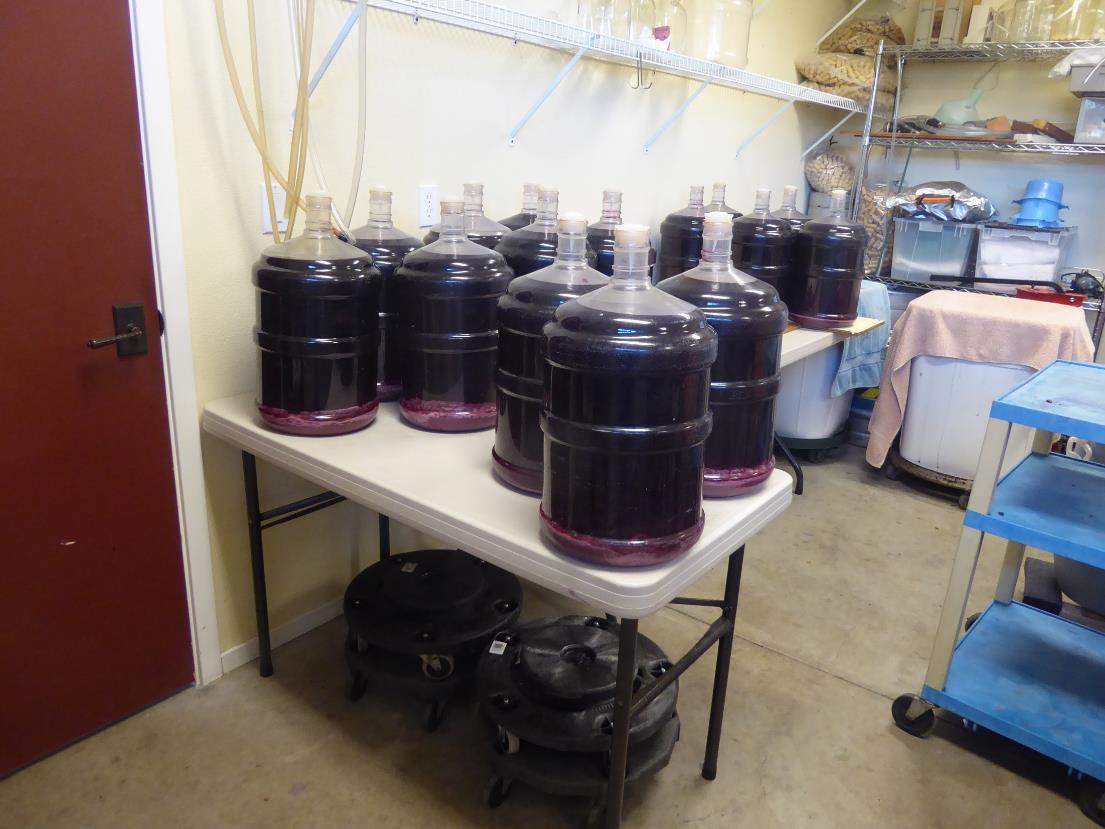 Settling: grape solids and yeast
‘Cake’
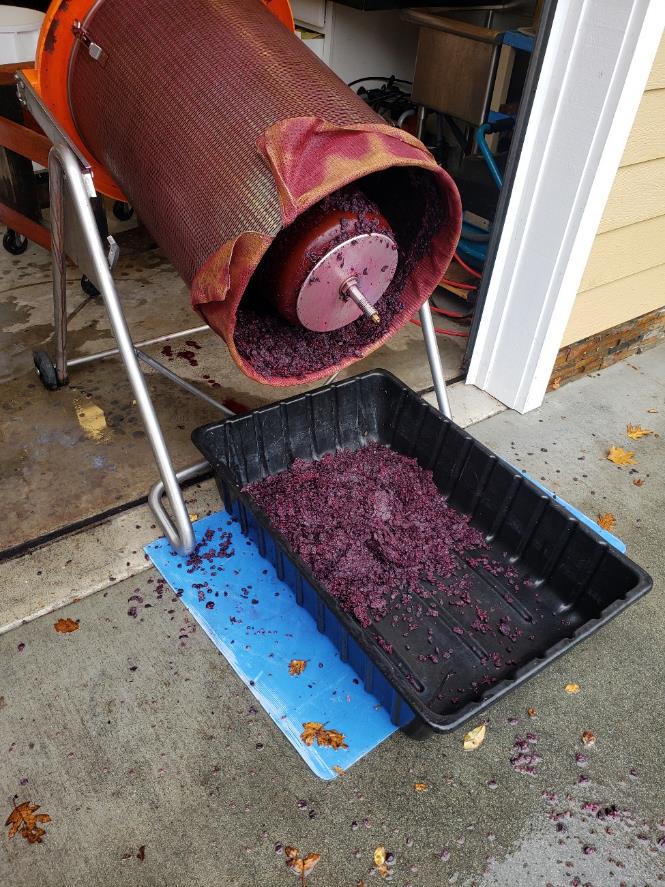 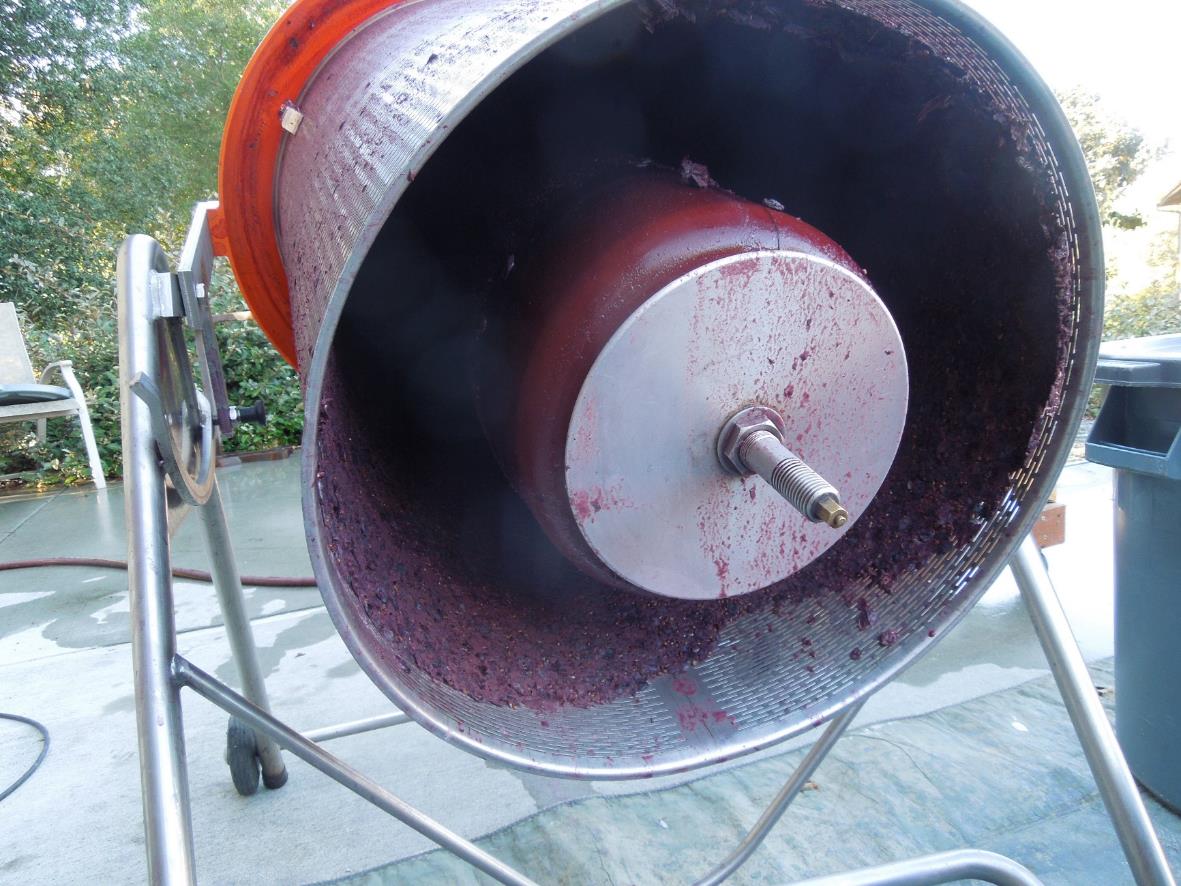 Racking:
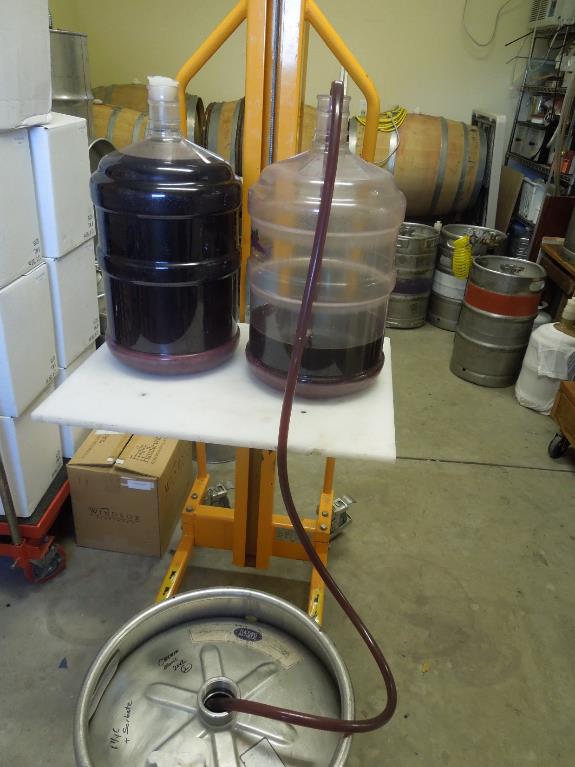 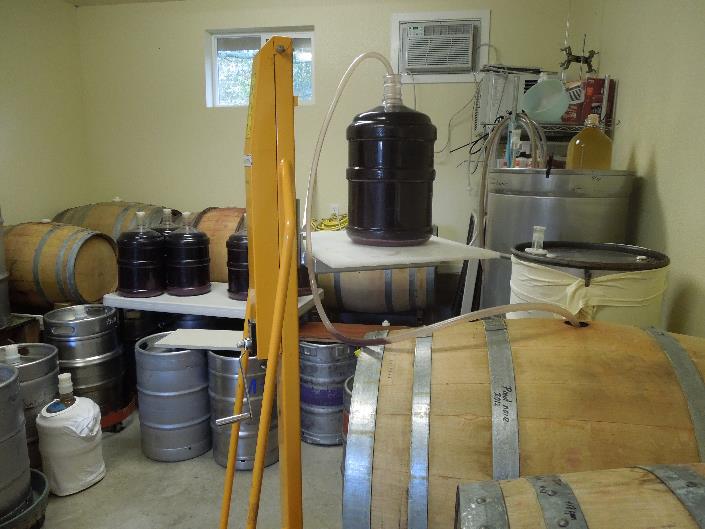 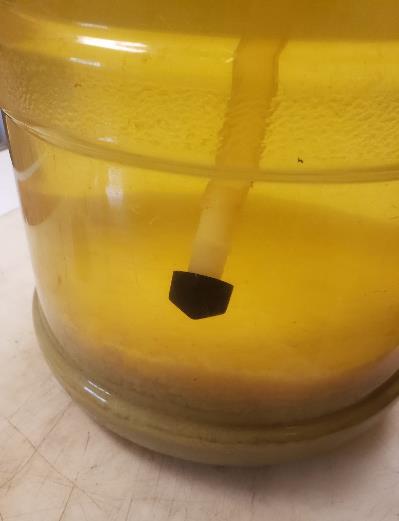 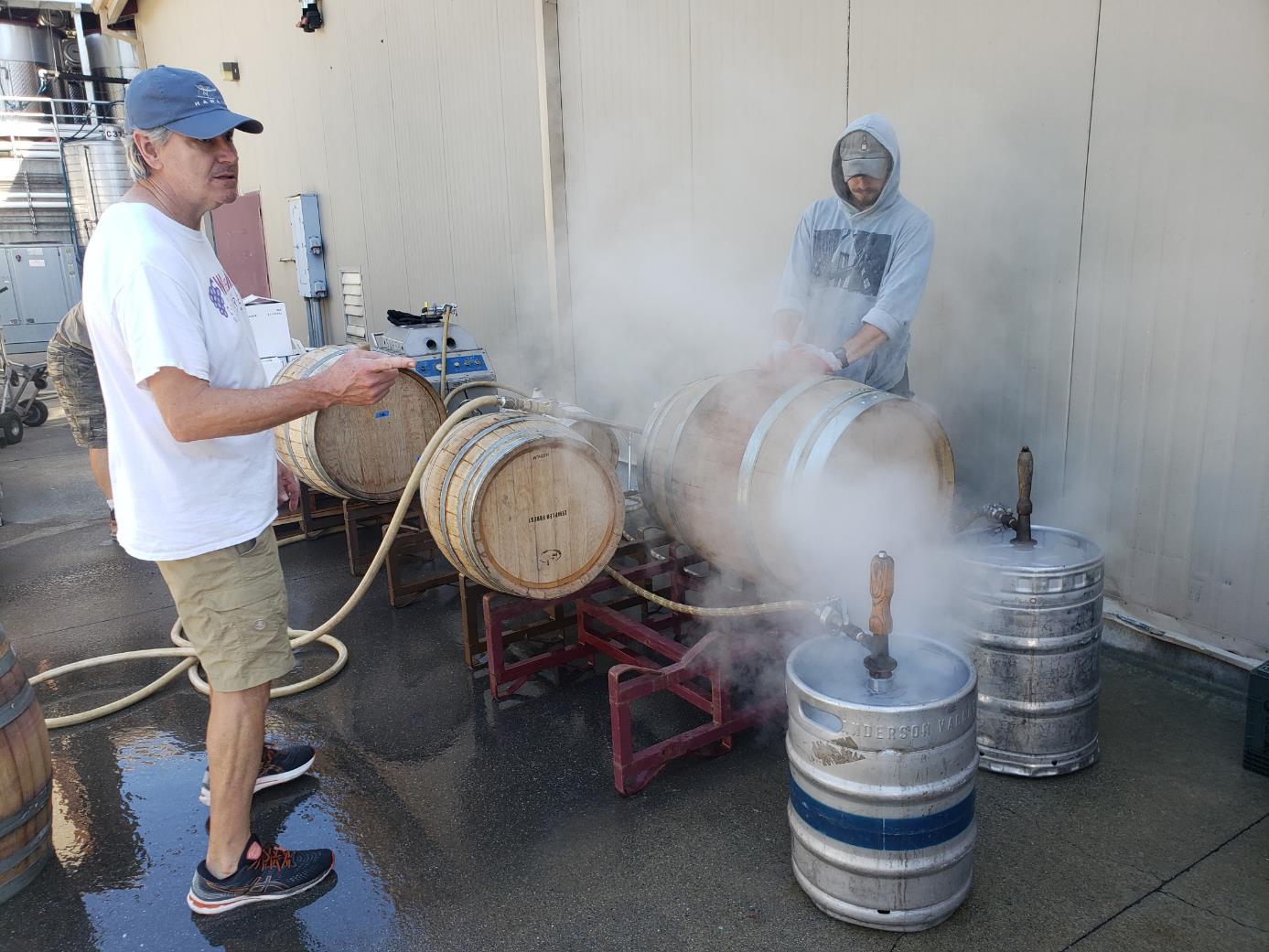 Malolactic conversion:
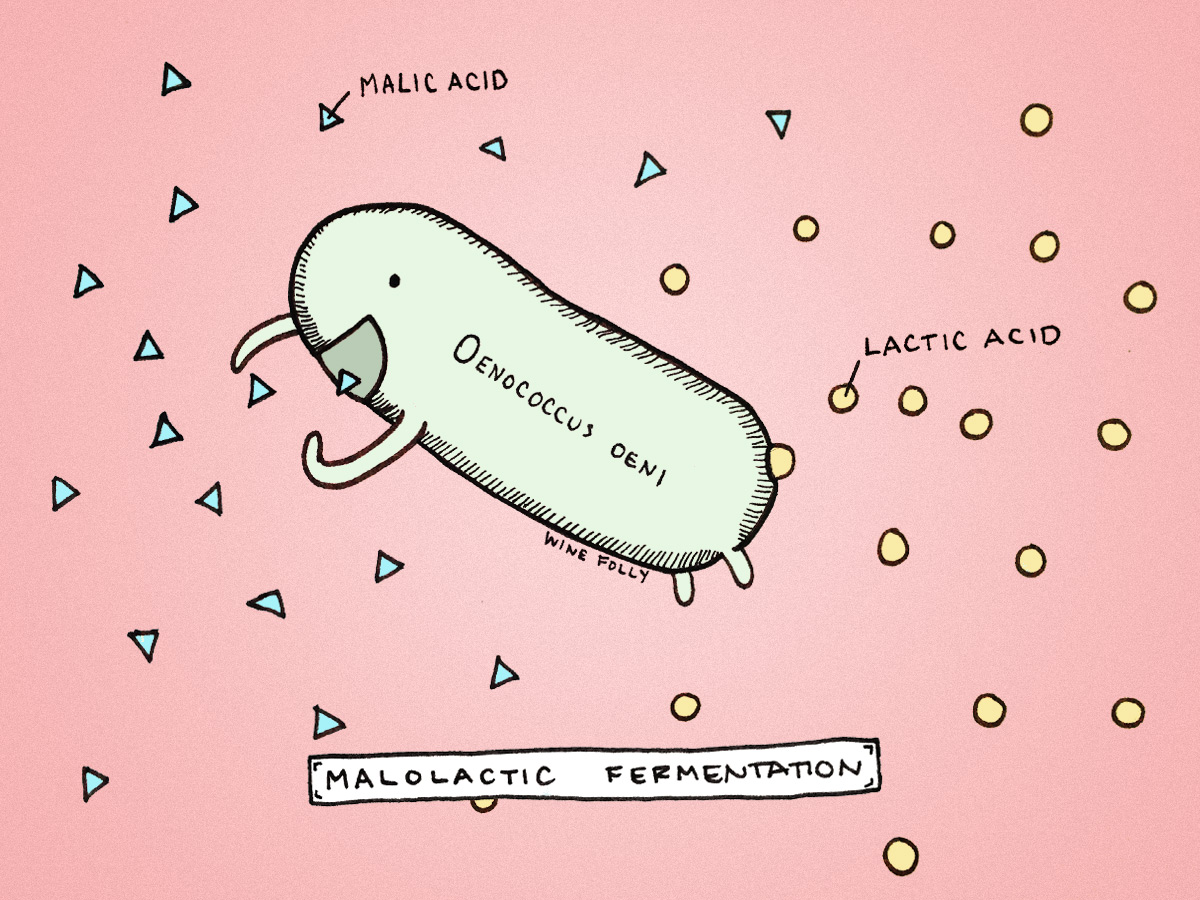 natural process involving bacteria 
bacteria found on grape skins
may occur spontaneously, best to inoculate 
Malic acid converted to Lactic acid. CO2 ↑ 
Malic acid is tart, Lactic acid is not!
smoother, rounder, fruitier, and more complex)
When? after fermentation, pressing, settling, and racking
to get rid of gross lees
wine is often racked when ML done
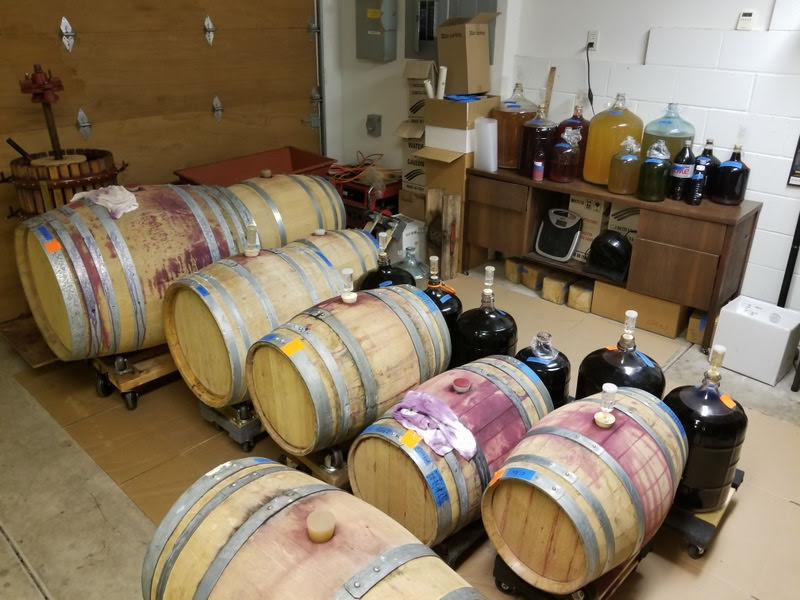 Malolactic conversion:
what to look for: potential alcohol, free- and total-SO2
some ML cultures must be rehydrated, others added directly
use a hydrating nutrient (ActiML, Osmobacti)
an ML nutrient is also recommended (Nutriferm ML, and Scott has ML Red Boost, and OptiMalo-Plus 
temperature: ideally 72 °F, 76°F max
keep barrels topped, and use inert gas
when activity ceases, test remaining Malic
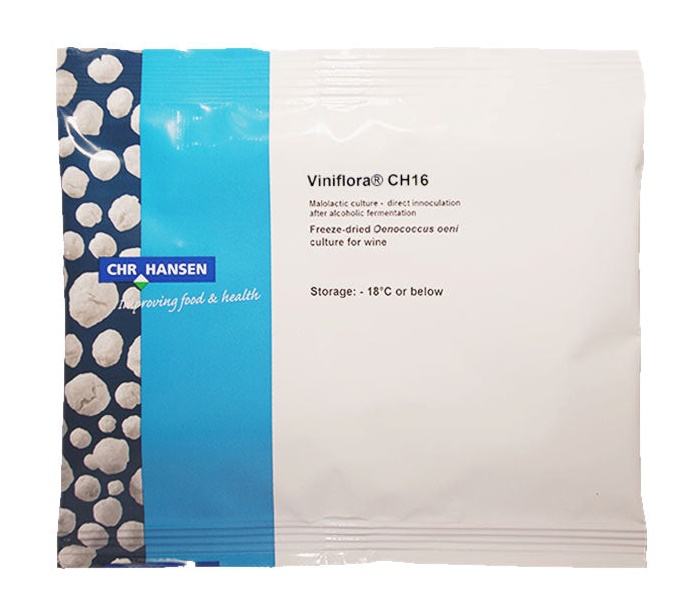 Post-MLC:
time to add 60 ppm SO2
you need more than you think
you have virtually no remaining free-SO2 and, 
roughly half will bind within a few days
dissolved O2 increases during racking (10 to 15 ppm)
wine in barrels lose about 5 ppm/month
every time you pull the bung to smell, taste, or add something you lose SO2
allowing free-SO2 to drop below the targeted value between testing and additions is inviting trouble
Final acid adjustment:
Favorable acidity: pH 3.5 to 3.75, TA 6 to 7 g/L
To raise acidity:  3.8 g/gal (Tartaric acid): TA↑1g/L pH ↓ 0.1 -0.2 pH units
To lower acidity: 3.4 g/gal (Potassium Bicarbonate): TA ↓ 1g/L , pH↑ 
Make additions gradually and check pH after each addition.
Current minimum free-SO2Source: The Australian Wine Research Institute, in their publication Revisiting Sulfur Dioxide Use, based on research by Rankine, 1989. www.winebusiness.com/calculator/winemaking/calc/21/
Some assumptions: the wine is sound,  the barrel is clean,  you stay on top of sulfiting, you adjust high pH wines to 3.7 or less. 

It’s prudent for home winemakers to increase minimum F-SO2 to 30 ppm at 3.6 to 3.8
Maturation: time to resolve issues:
Clarification: remove suspended solids, tartrates, insoluble pigments, tannins, etc.  
Stabilization: minor acid adjustment, maintain targeted molecular SO2, and eliminate bacteria as needed 
Fining: moderate astringency, bitterness Sensory improvements: treat off aromas, ‘finishing’ tannins to improve body, and reduce astringency, add oak
Mouth-feel: polysaccharides, mannoproteins, gum Arabic
Filtration: stability and appearance 
Duration: reds 14 to 24 months in oak, in stainless 8 to 12 months
Tips: fill containers! Top barrels frequently, test SO2
Cold stabilization
Oak barrel alternatives or neutral barrels:
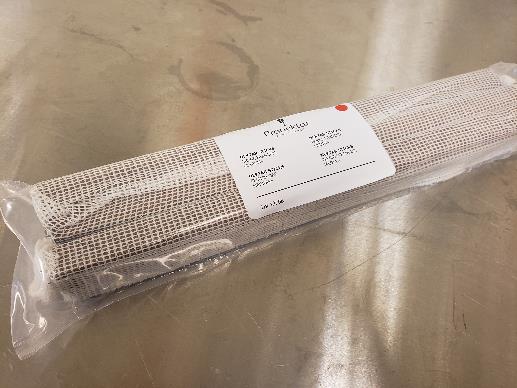 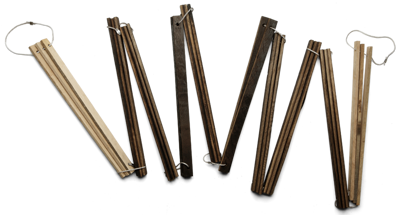 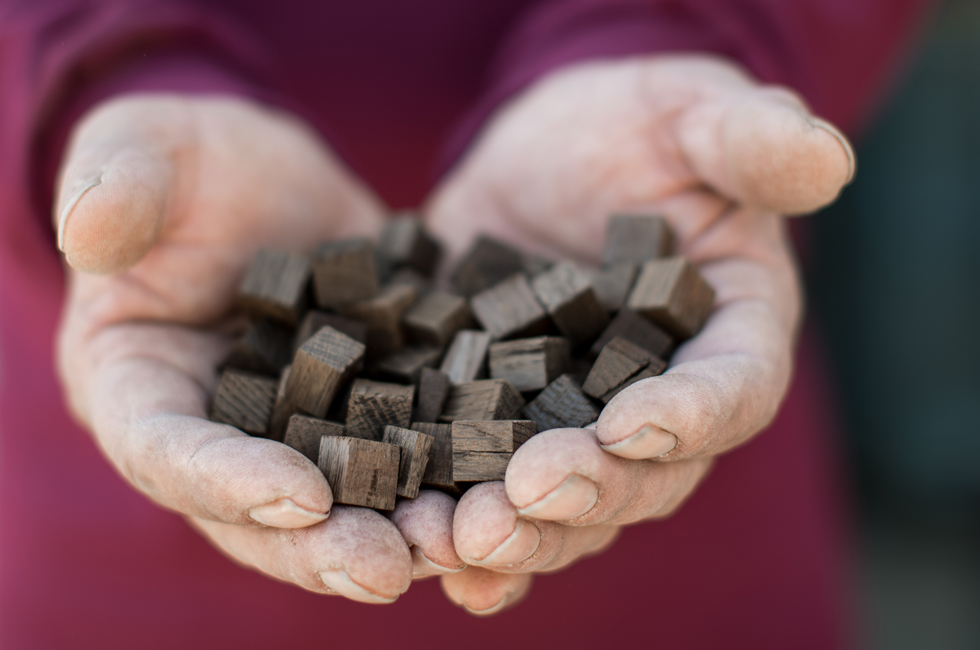 Topping up and inert gas:
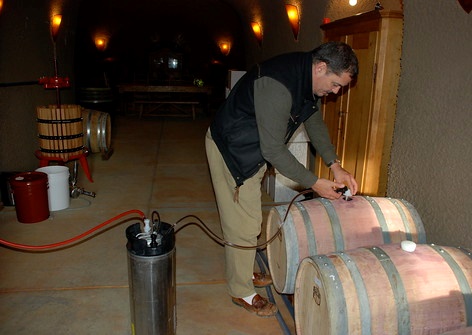 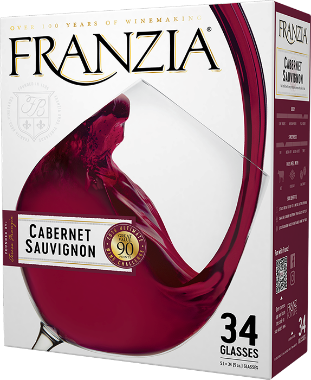 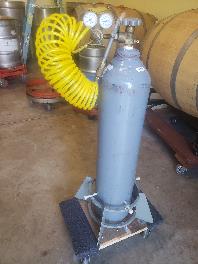 Racking: clarification and limited O2 exposure:
Racking:  transfer of clear wine off sediment (siphoning, pumping, or gas-transfer)
Most home winemakers rack 3 or more times:
First: post-fermentation after pressing and settling of gross lees. 
Second: just after MLC (following sulfite addition)
Third (or more): after fining  and/or just before bottling to remove additional sediment
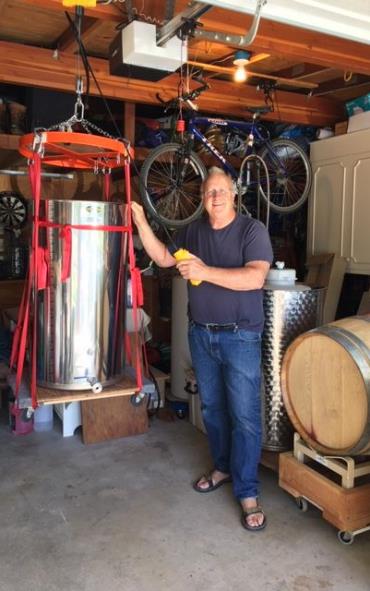 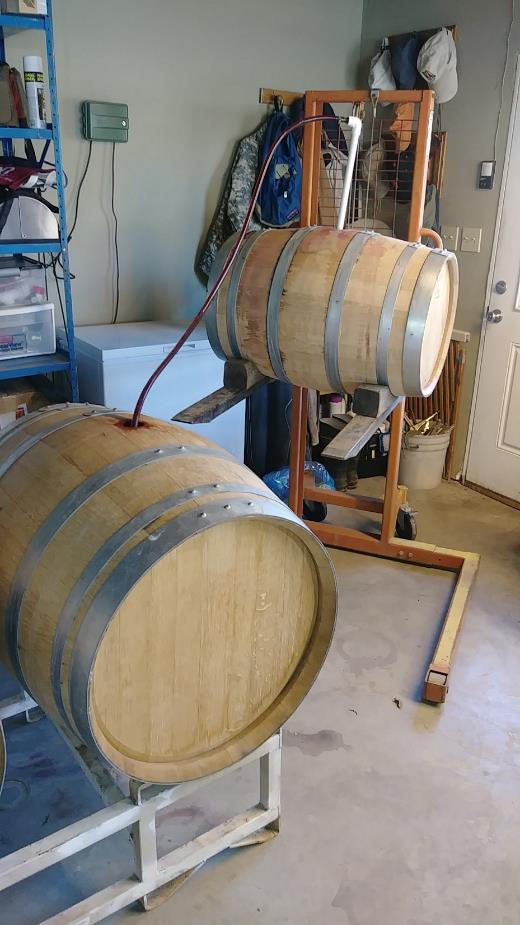 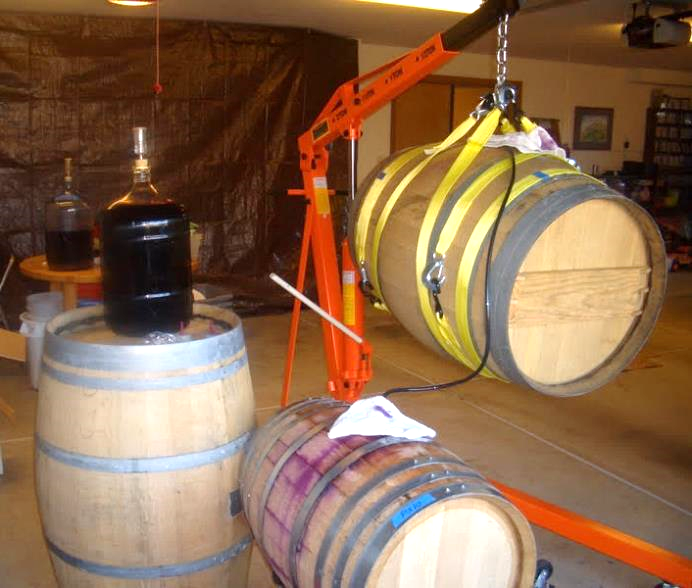 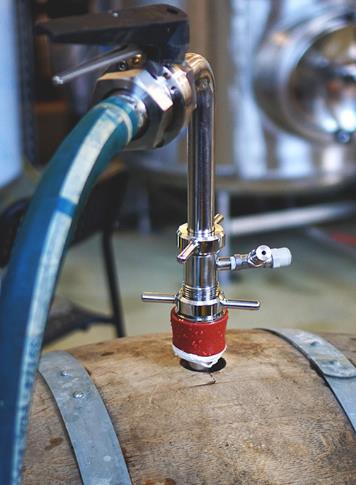 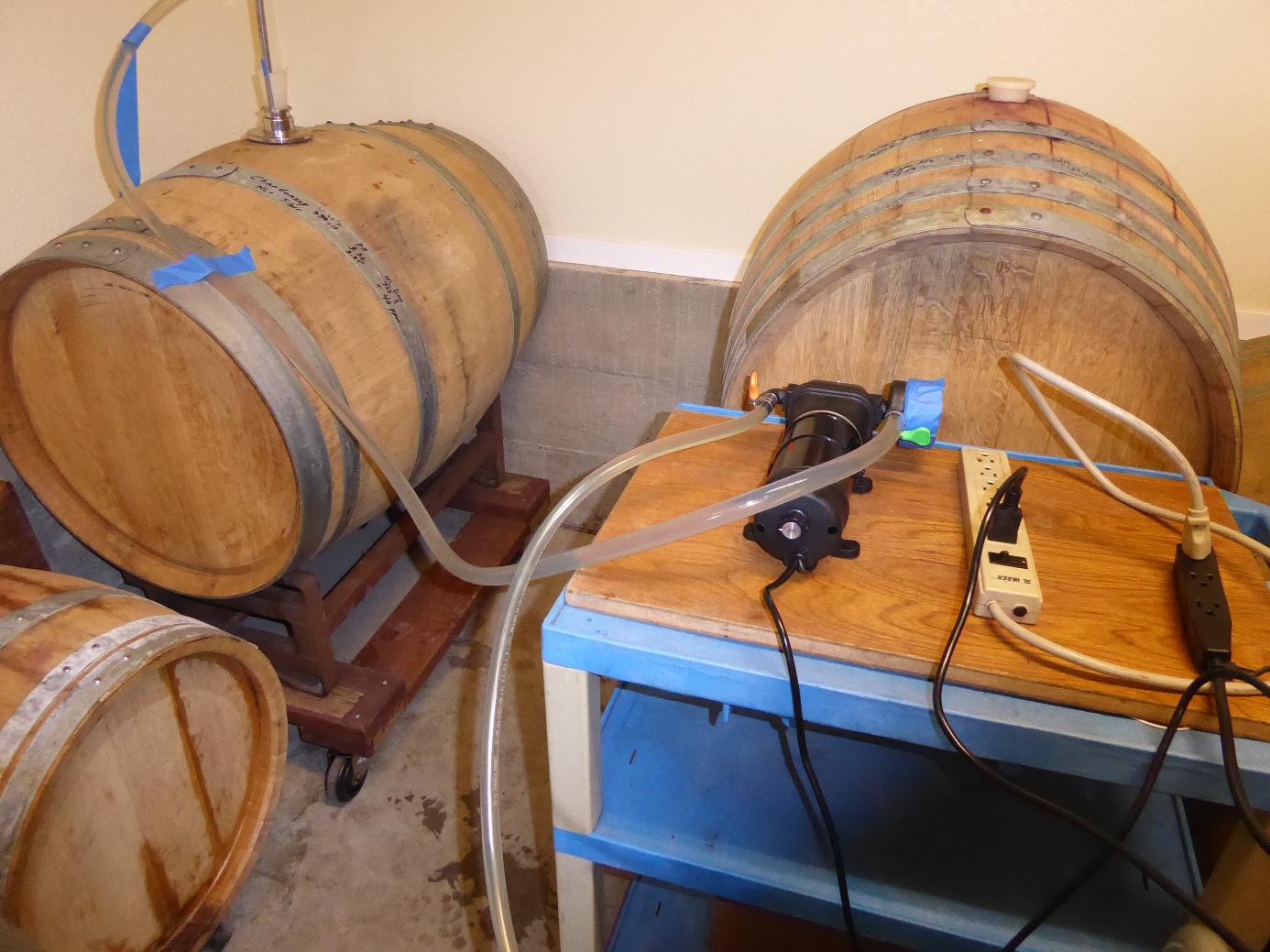 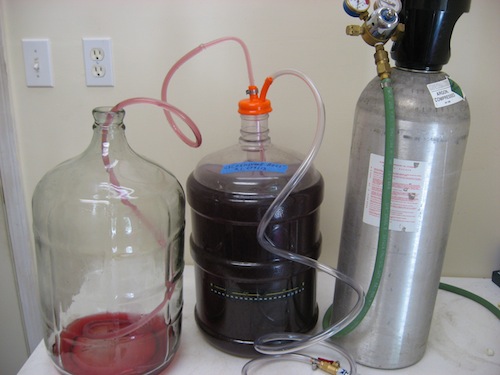 SO2 at bottling:
To account for depletion of SO2 due to air exposure, add 10 to 15 ppm for a standard 3 to 5-spigot bottlers, or 5ppm for an Enolmatic filler.

You must also account for the immediate binding of the SO2 after it is added to the wine. Only part of it will remain free–about 70 to 75% when added to a clean, dry red.
 
Let’s say you plan to add 18 ppm to achieve the targeted free-SO2 level. Some of it will bind up, so, you need to add ~26 ppm to ensure that your wine is protected.  (18 ÷ 0.7 = ~26ppm)
Buon Vino Super Auto
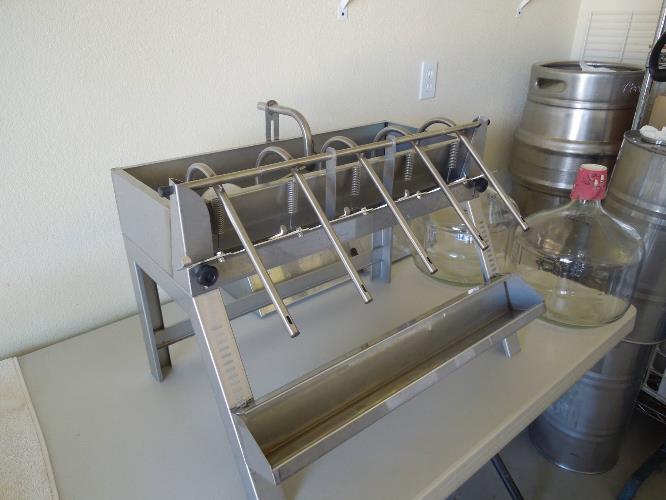 Standard bottlers
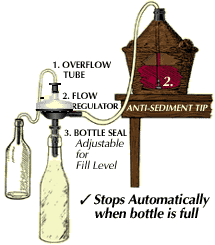 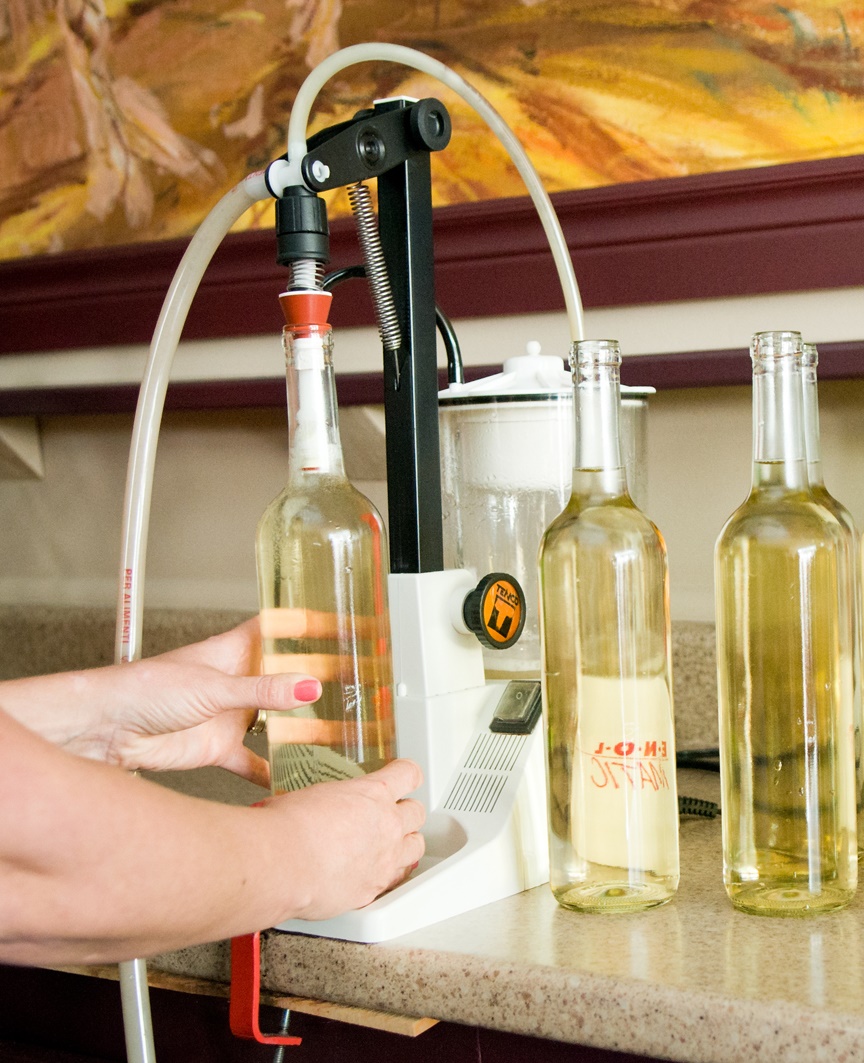 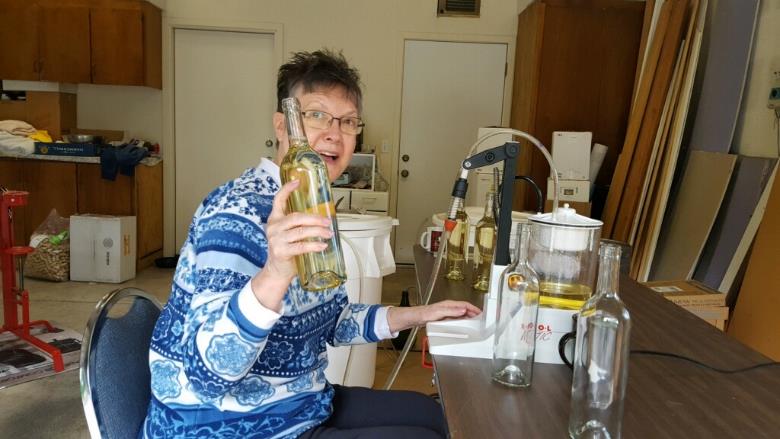 Enolmatic
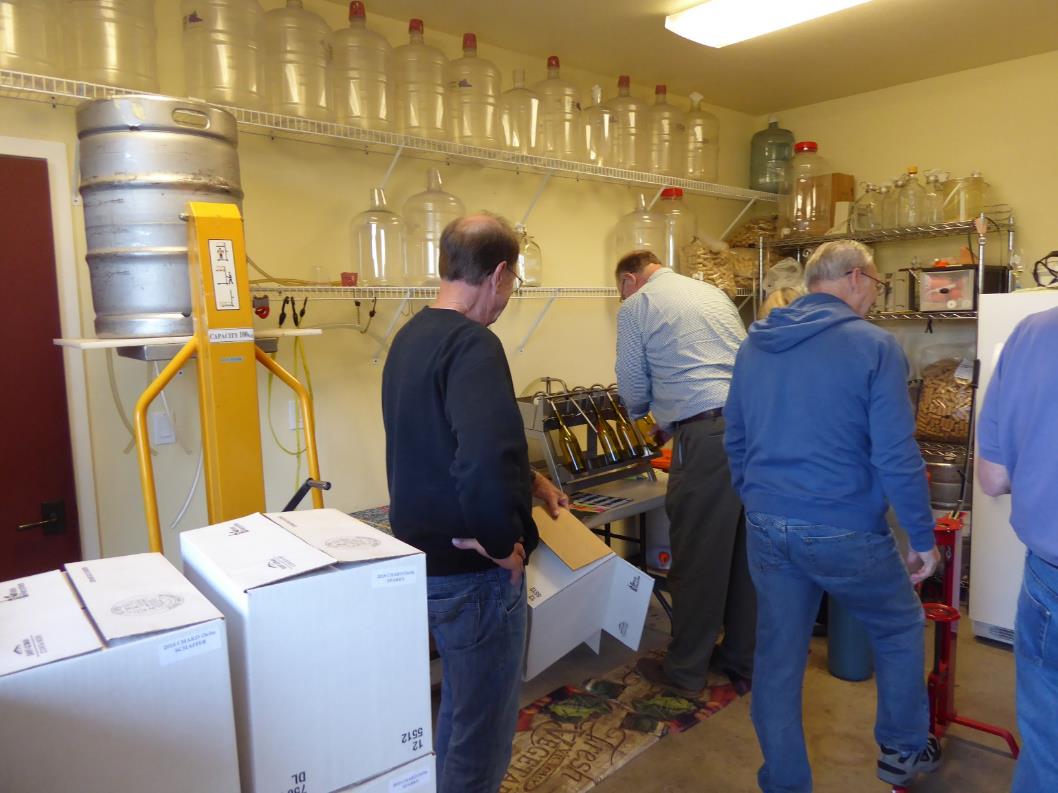 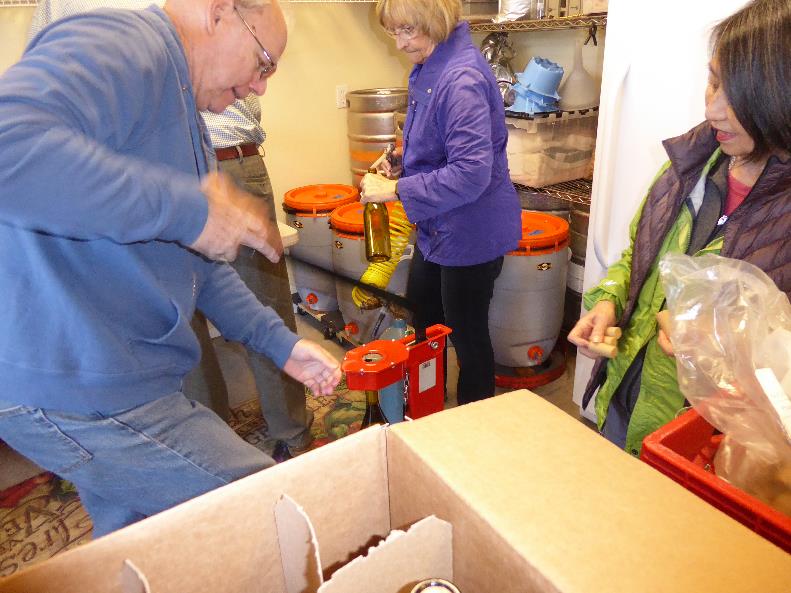 The character of finished wine is determined by everything that is done or not done along the way…..
Some parting thoughts:
Try to find the right balance between controlling every stage of winemaking and allowing nature to have a hand in it …

Strive to make distinct wines, that are balanced with varietal character, and with a sense of place …
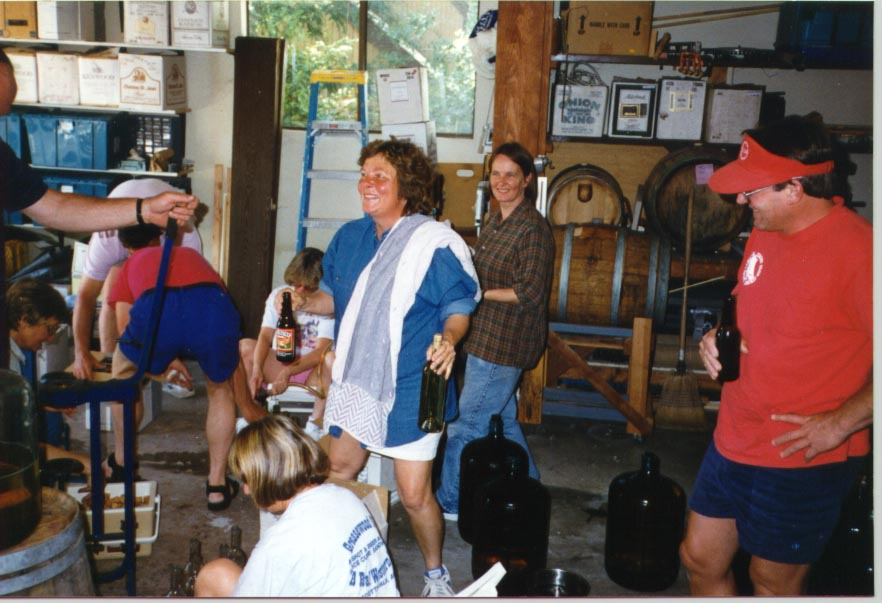